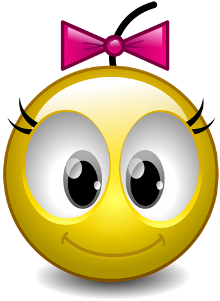 Гр1 
  130*,129,244,243,242
7кл
Домашнее задание.
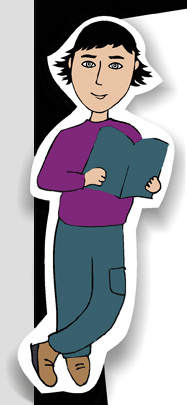 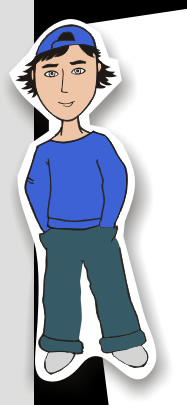 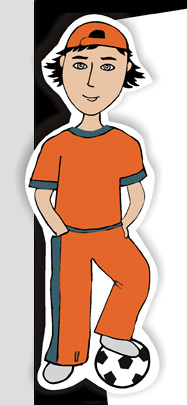 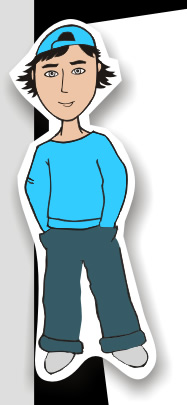 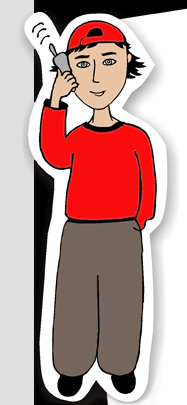 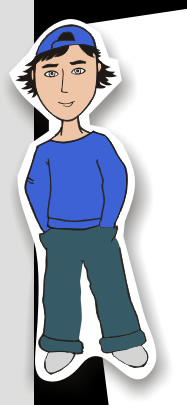 129. Юный пассажир в самолете дальнего следования отметил, что полет над лесом длился ровно 1 мин. Зная скорость полета самолета (850 км/ч), он тут же определил длину пути, пройденного самолетом над лесом. Какой результат получил юный пассажир?
v
s
v= 850км/ч =……м/с
t=1мин=…..с
s-?
Скорость – это быстрота перемещения тела, ч.р. пути в одну секунду.
11
Ответ: путь самолёта над лесом составил ……км.
130. За сколько времени плывущий по течению реки плот пройдет 15 км, если скорость течения 0,5 м/с?
v
s
s= 15км=15000м
v=0,5м/с
t-?
Скорость – это быстрота перемещения тела, ч.р. пути в одну секунду.
12
Ответ: плот пройдёт 15 км за …..с. или ……мин, или …..час.
242.  Известно, что при одинаковых условиях разные газы в объеме 1 м3  содержат одно и то же число молекул, а плотности  газов разные. Чем объясняется различие в плотности газов?
Водород
Воздух
Гелий
Кислород
0,00009
 0,00129 
0,00018
 0,00143
масса  молекул
близость молекул
ρ=m1·n
13
Ответ: чем больше масса каждой молекулы, тем больше плотность.
243. Чем объяснить отличие плотности водяного пара от  плотности воды?
лед    900
 вода  1000
 пар    0, 59
      
ρ=m·n
  
                     
масса  молекул
14
близость молекул
Плотность – это масса единицы объёма.
Ответ: чем ближе молекулы друг к другу, тем больше плотность.
244. Кислород (как и любой из газов) в зависимости от
условий может находиться в газообразном, жидком или твердом состоянии. В каком из состояний плотность кислорода  наибольшая; наименьшая? Почему?
Плотность – это масса единицы объёма.
Она зависит от массы одной молекулы и расстояния между молекулами.
15
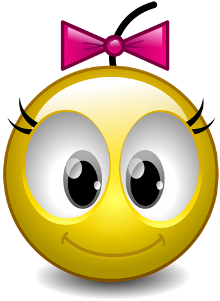 Гр2 
 715,723,725,726,730, 759
Домашнее задание.
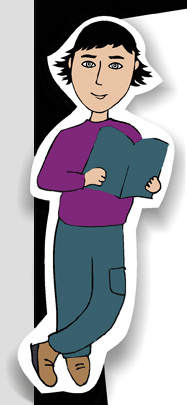 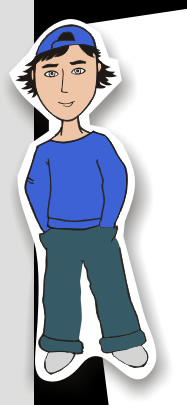 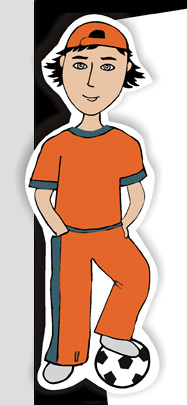 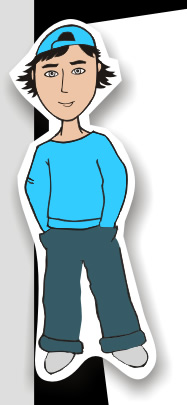 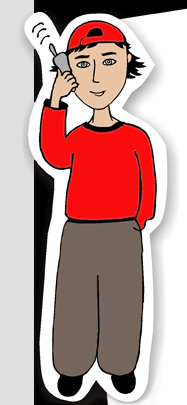 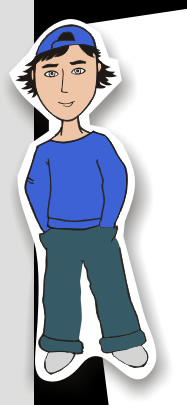 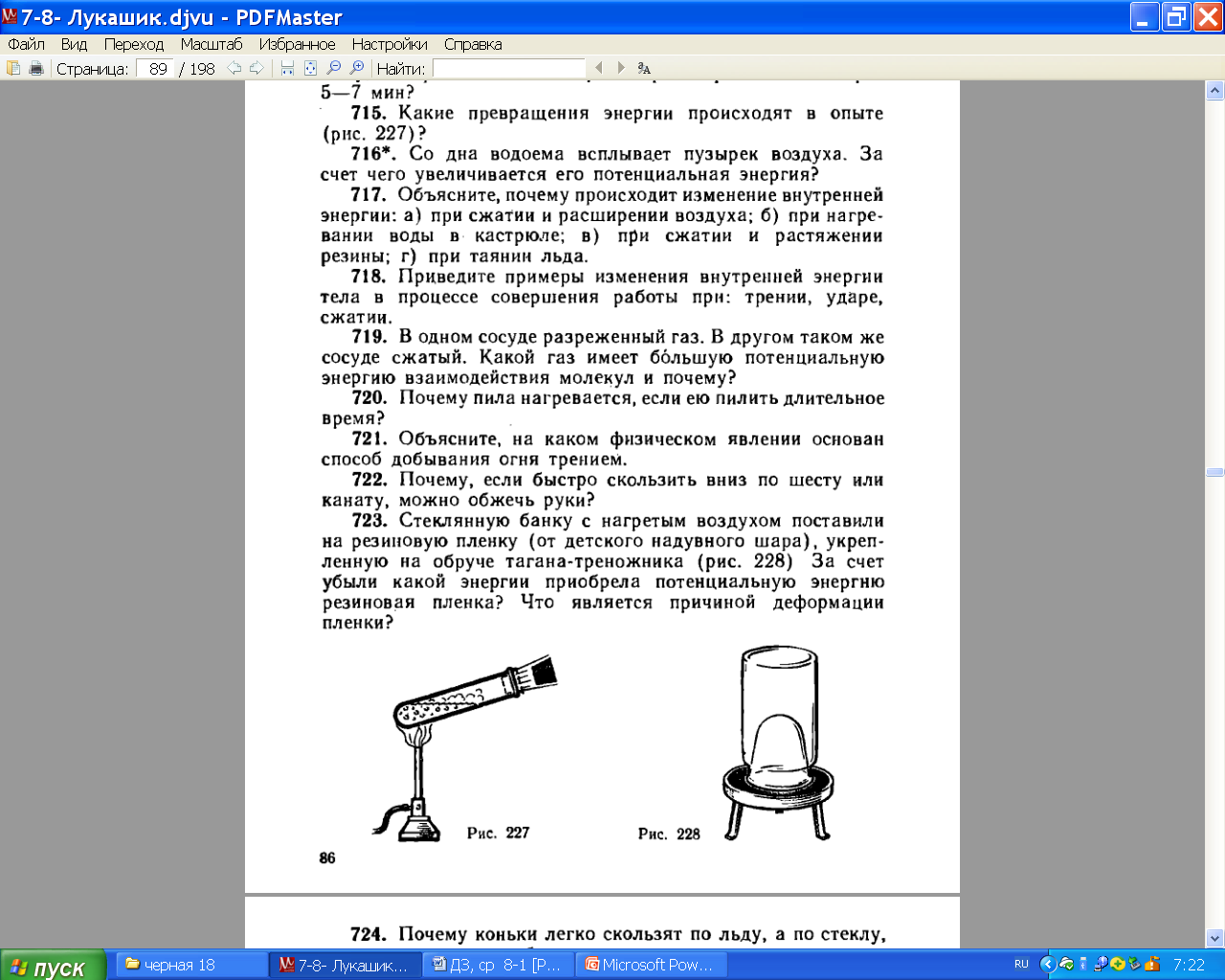 21
mпар·v2
ΔUпара =
2
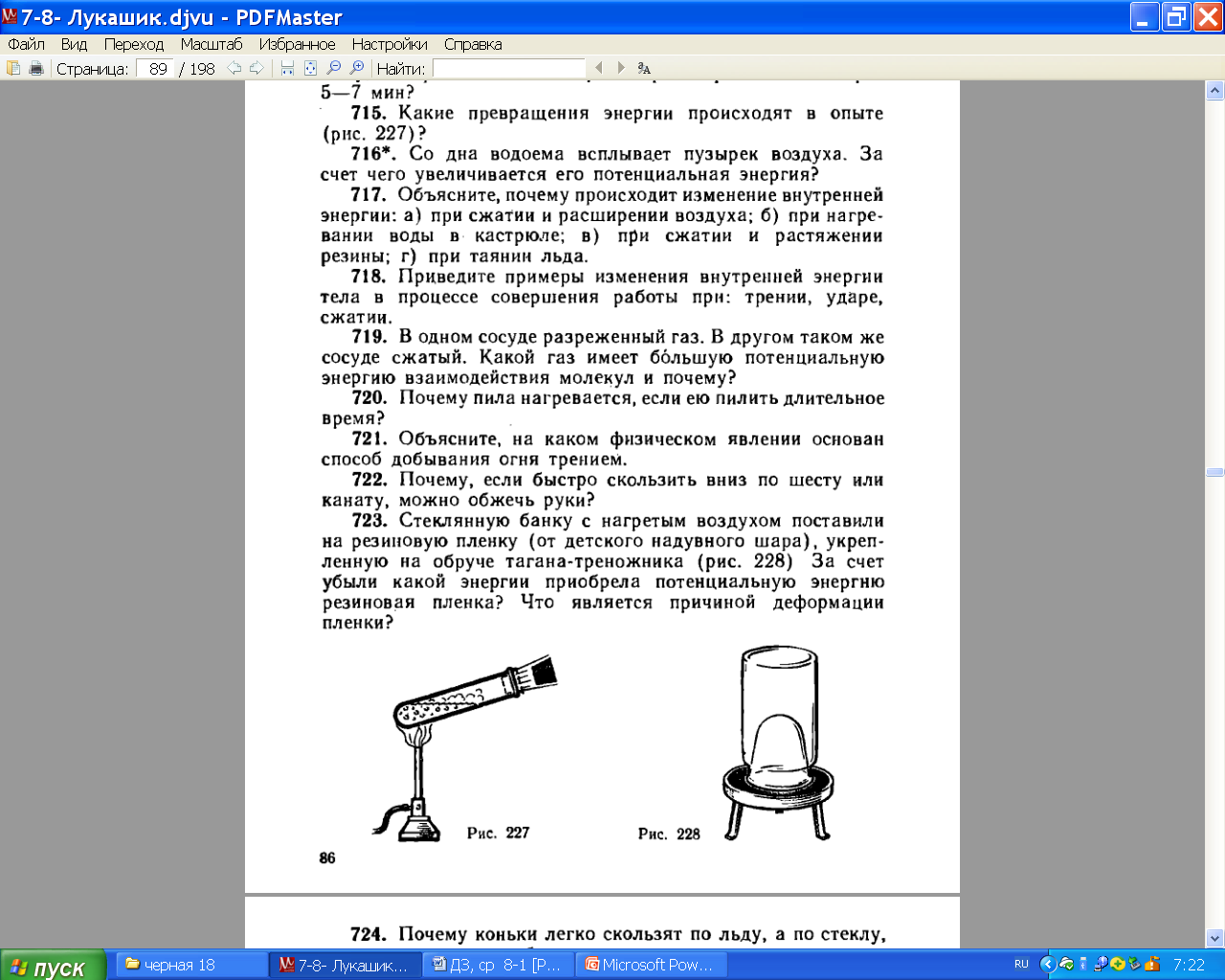 Ответ: 1.Внутренняя энергия топлива при 
горении, переходит во внутреннюю энергию
продуктов горения, 
2. которые за счёт конвекции  передают её стеклу, 
3. которое за счёт теплопроводности передаёт её воде. 
4.Вода кипит, превращаясь в пар. Давление повышается. Молекулы пара  производят работу по перемещению пробки. Внутренняя энергия пара превращается в кинетическую энергию пробки.
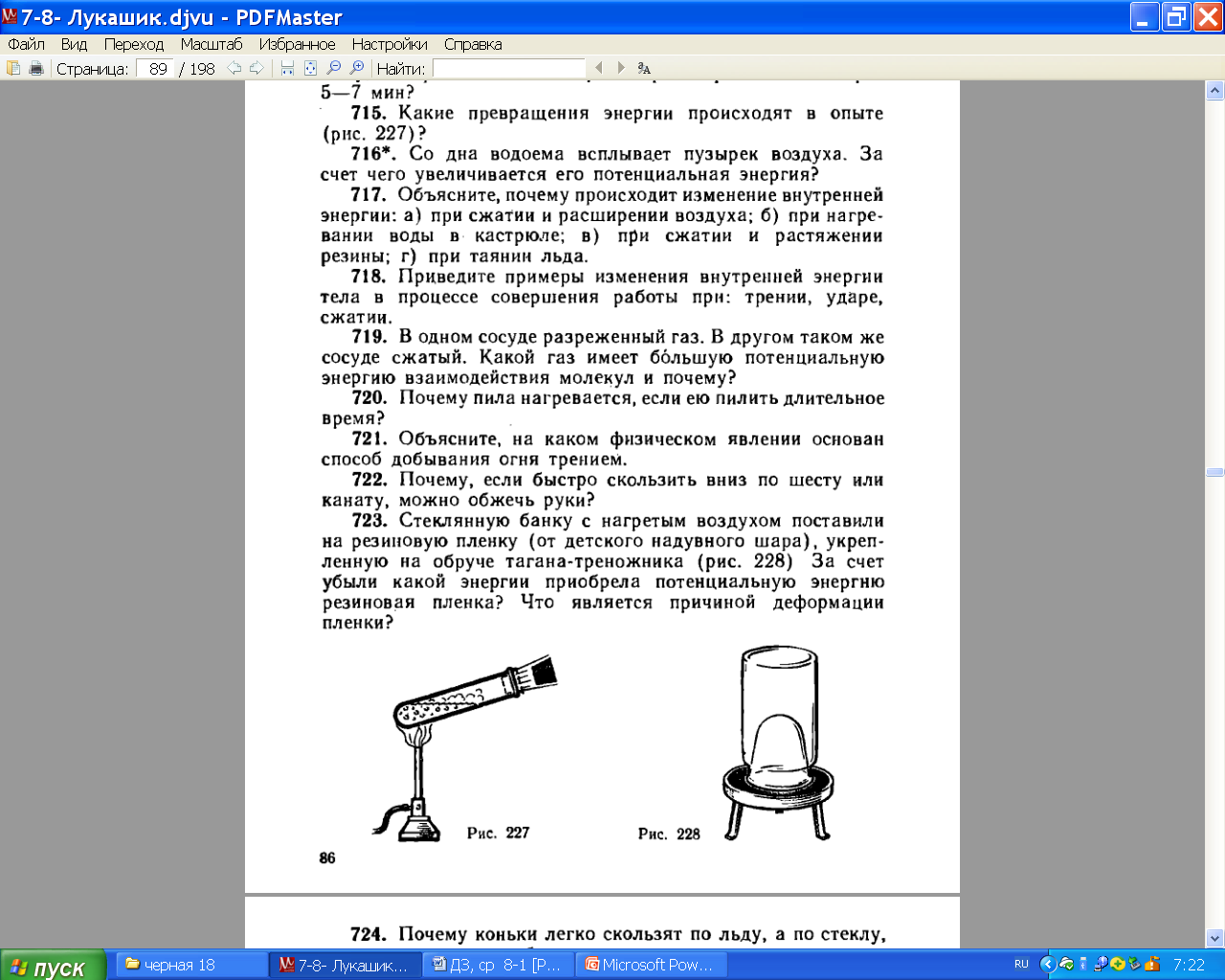 22
kплнк·x2
ΔUвзд =
2
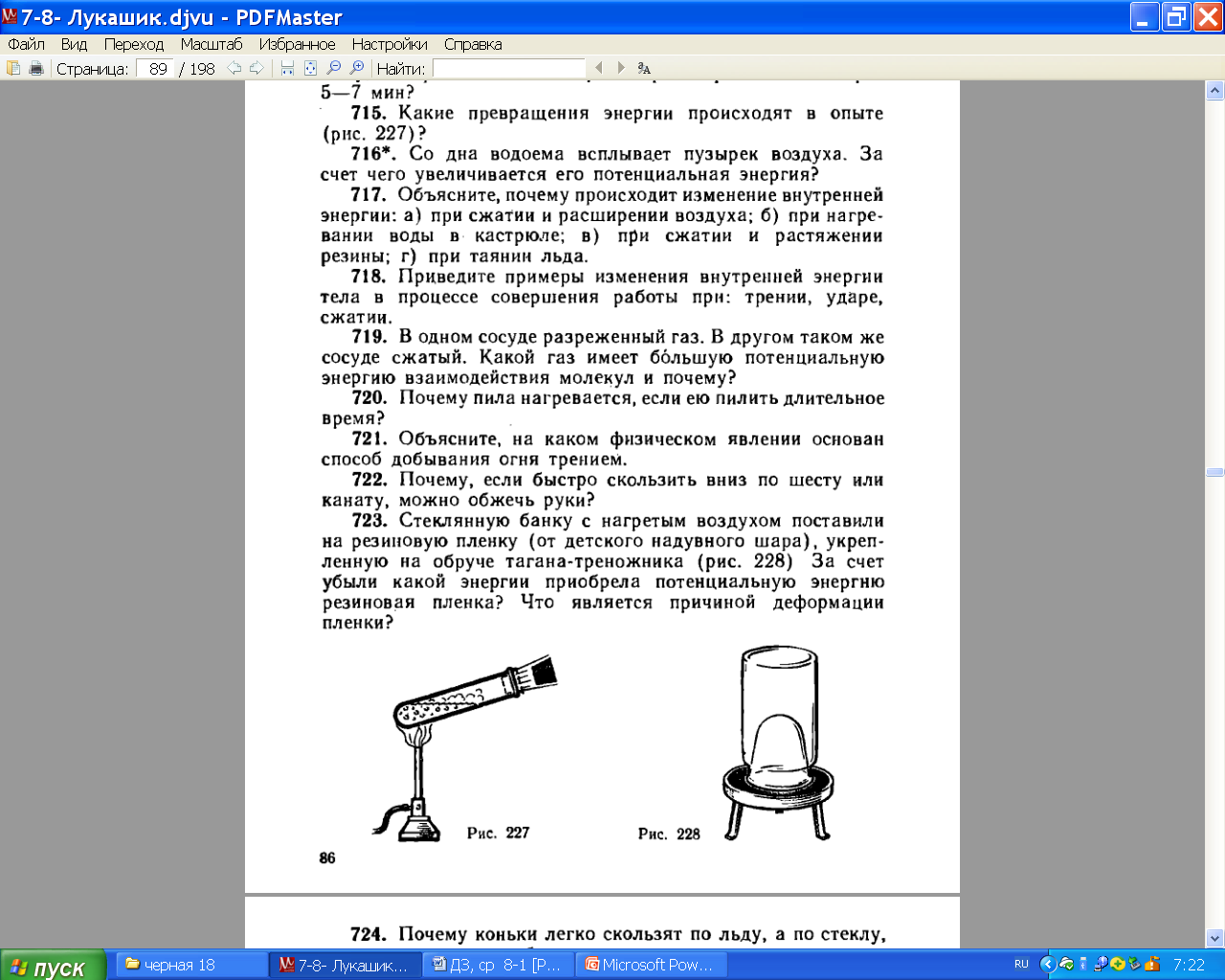 Ответ: Воздух в банке остывает за счёт теплопроводности.  
 Удары молекул воздуха становятся слабее. Давление в банке уменьшается. Плёнка прогибается под действием силы атмосферного        давления.
Потенциальная энергия упругой деформации плёнки увеличилась за счёт уменьшения внутренней      энергии воздуха внутри банки.
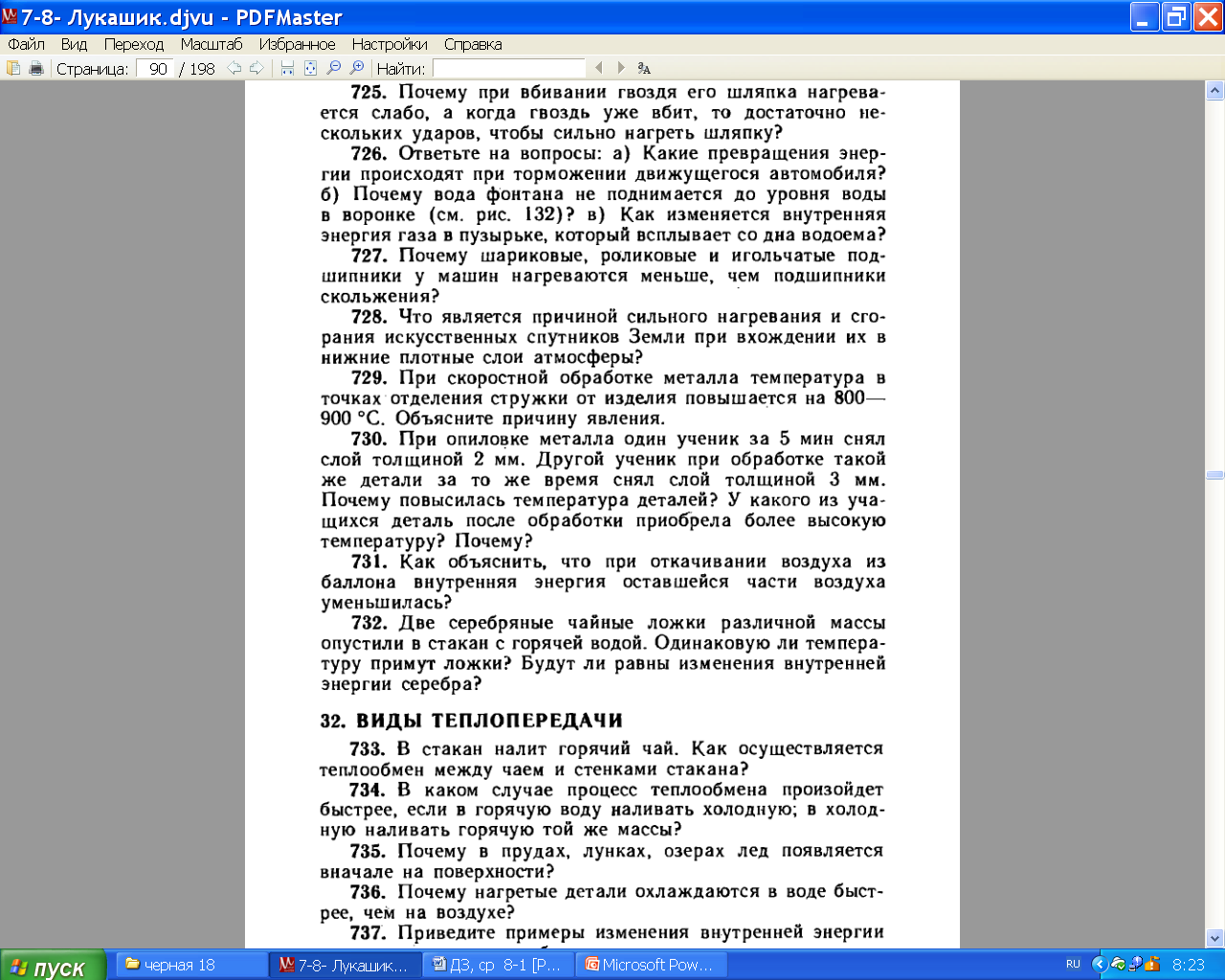 23
Ответ: При забивании гвоздя работа        силы молотка идёт, в основном, на его перемещение    A= F s, поэтому внутренняя энергия увеличивается незначительно. 
Когда гвоздь уже вбит, кинетическая энергия молотка превращается во внутреннюю        энергию гвоздя и молотка.
24
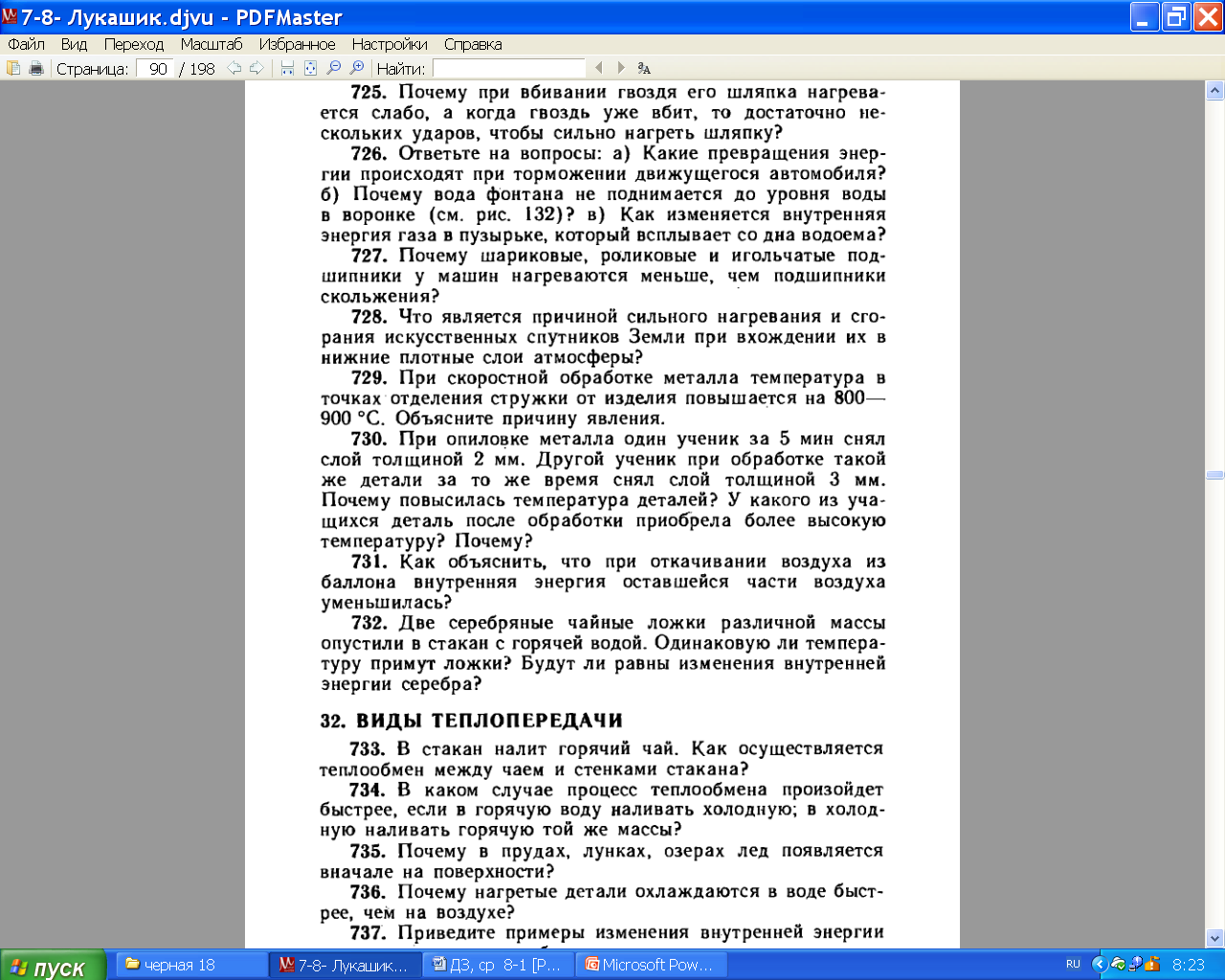 Ответ: Внутренняя энергия детали увеличилась  за счёт работы ученика.
Мощность силы второго ученика была больше. Поэтому деталь  за каждую секунду получала больше джоулей внутренней энергии.
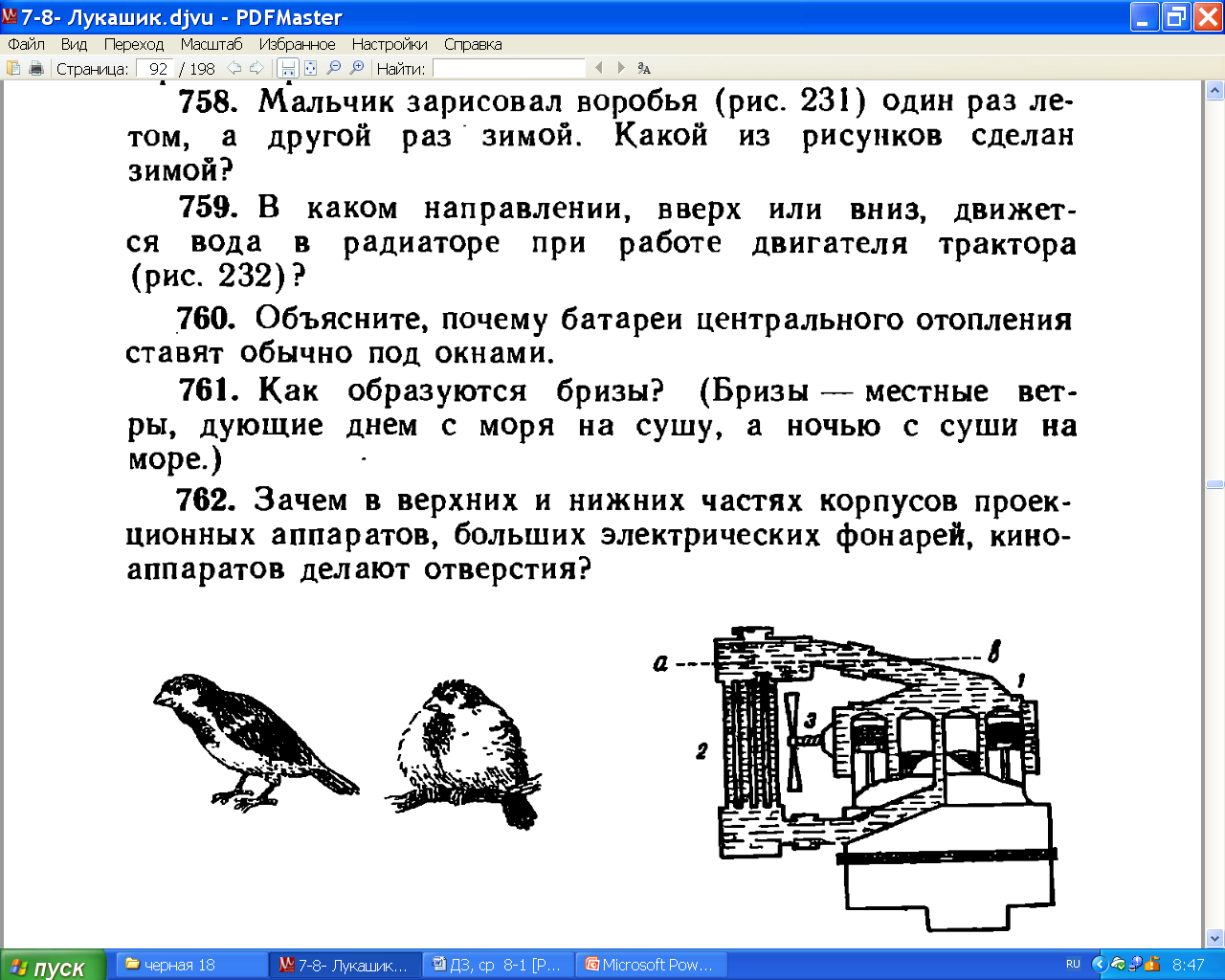 24
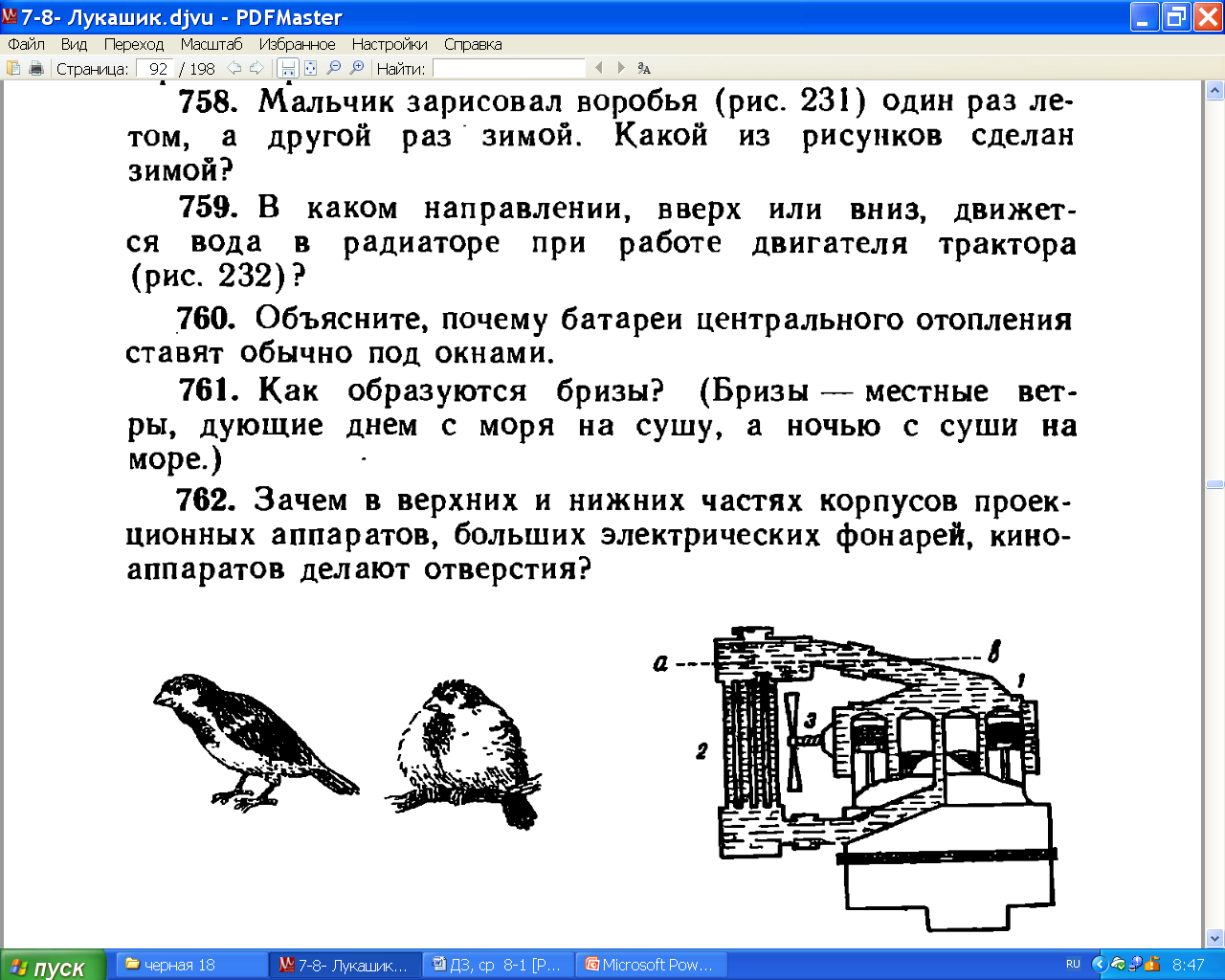 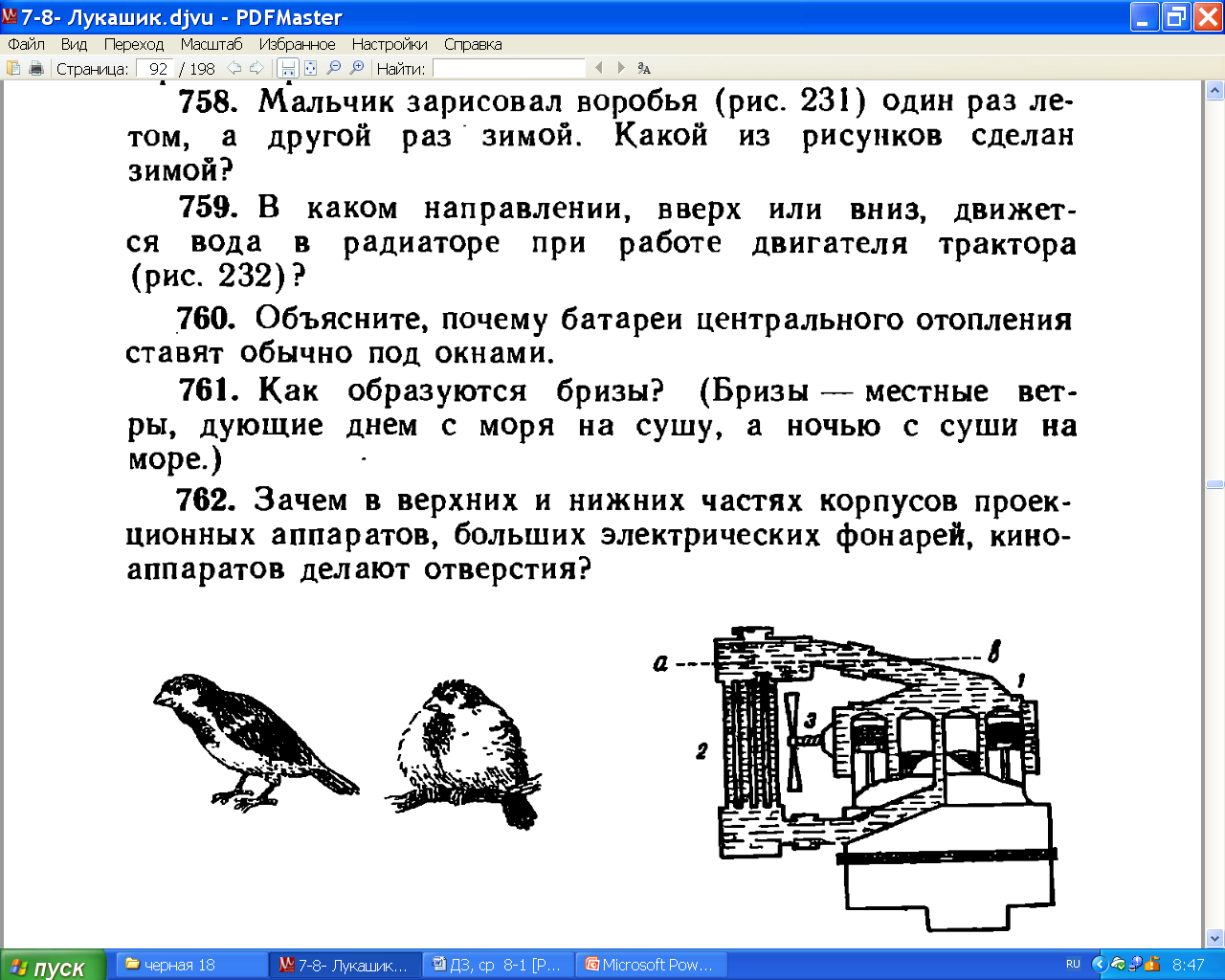 25
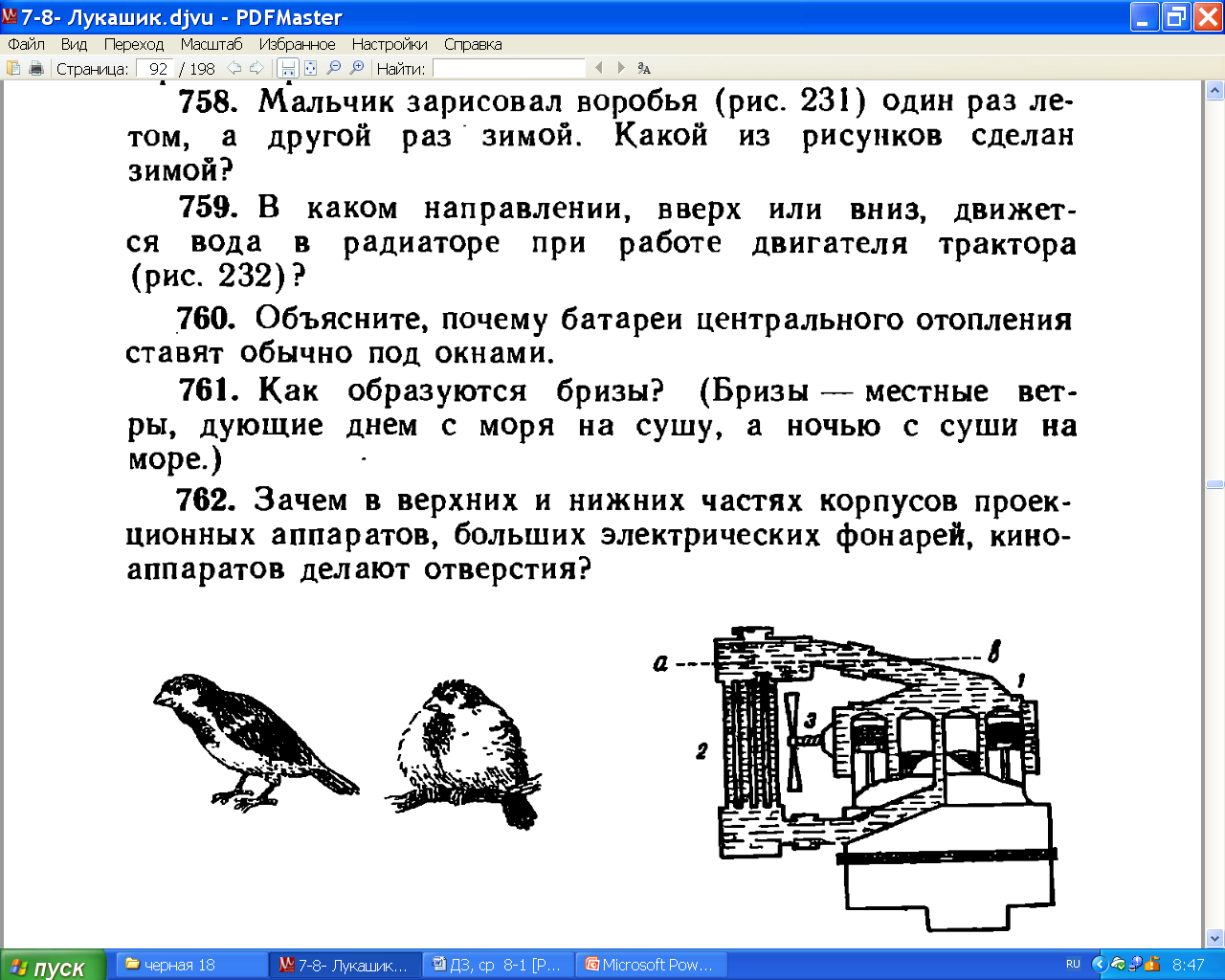 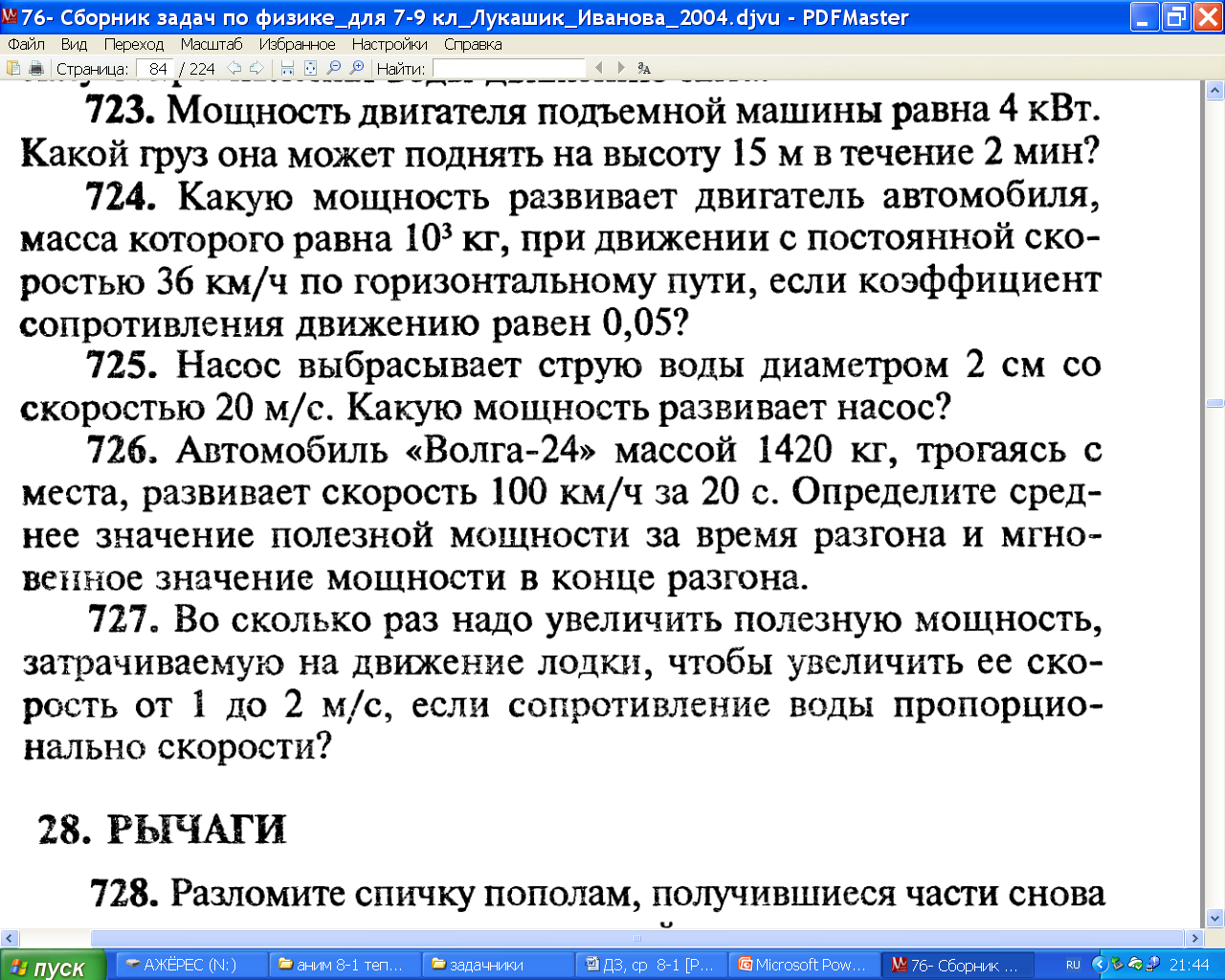 m-? 
 h=15 м 
t= 2мин
 Ар-?
 Nм=4кВт
Движение равномерное т.к. Fм =mg
из определения мощности                                    
Aм =Nм·t = 4000Вт·120с = …..Дж
 Работа – перемещение под действием силы Aм =Fм·h = mgh, откуда m =Aм/hg = …….
Fр
mg
Ответ: Работа силы машины ….Дж, а масса поднятого груза …..кг.
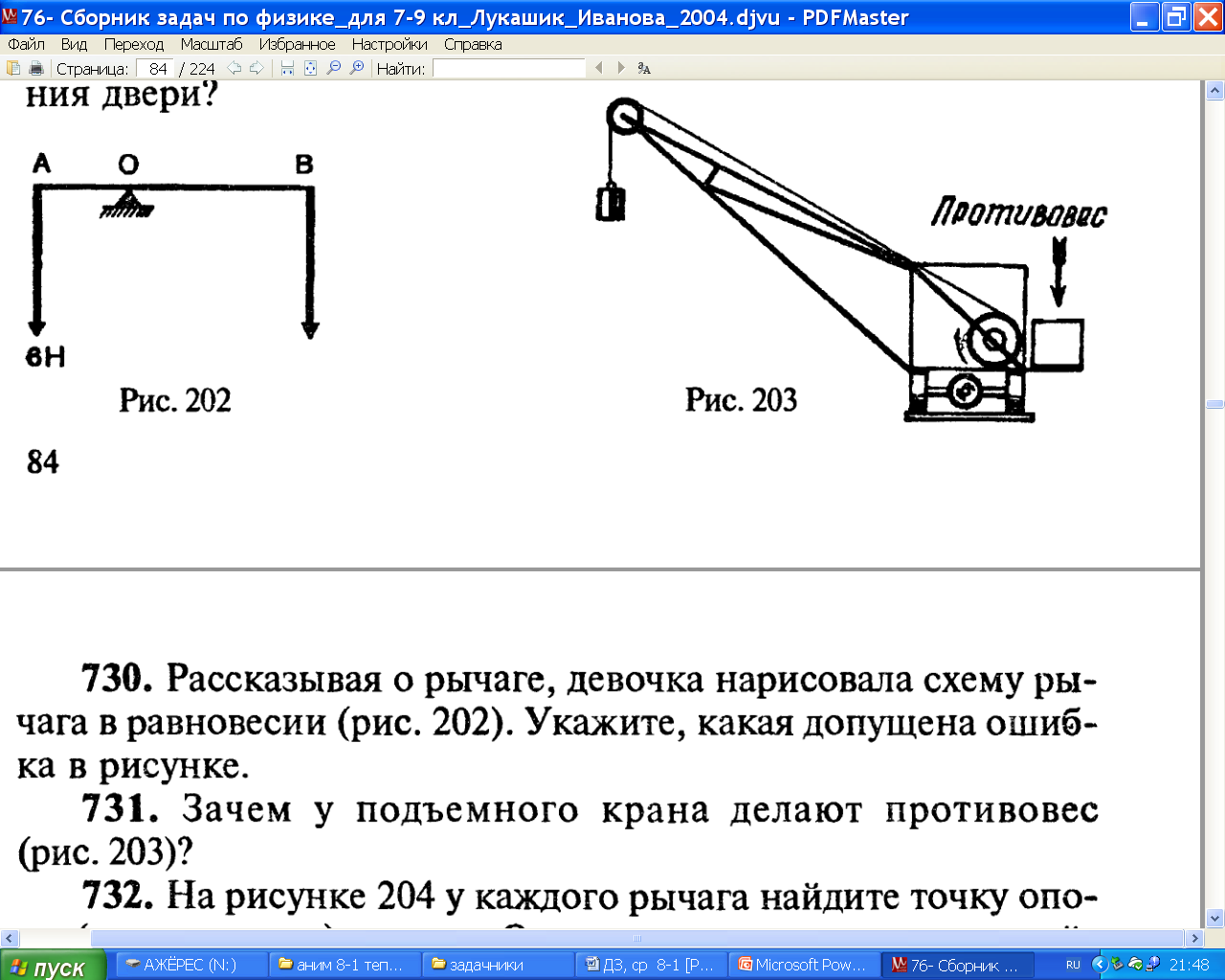 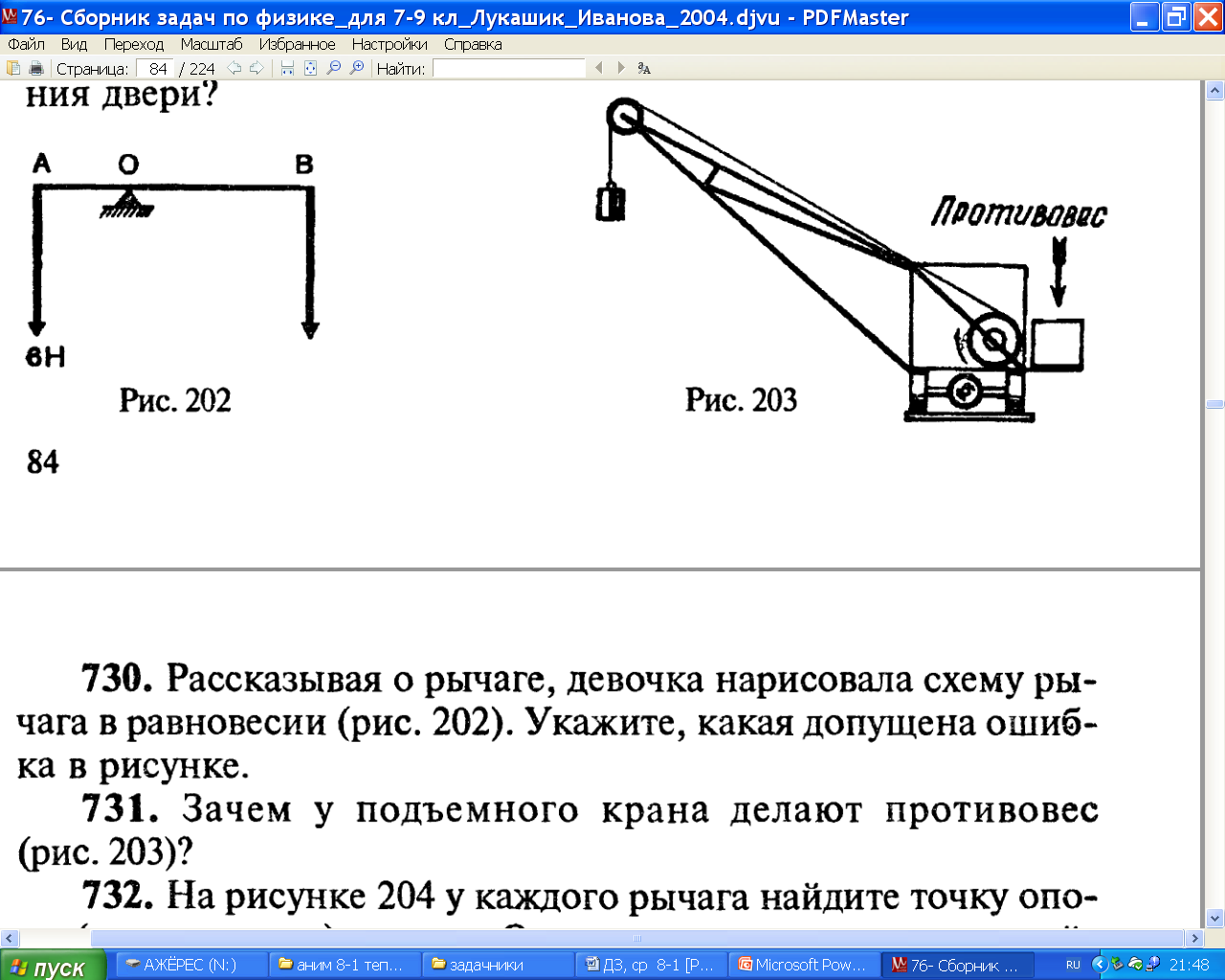 - 6Н·(ОА) + x·(ОB) =0
F
- 6Н·(ОА) + F·2(ОA) =0
F = 3Н
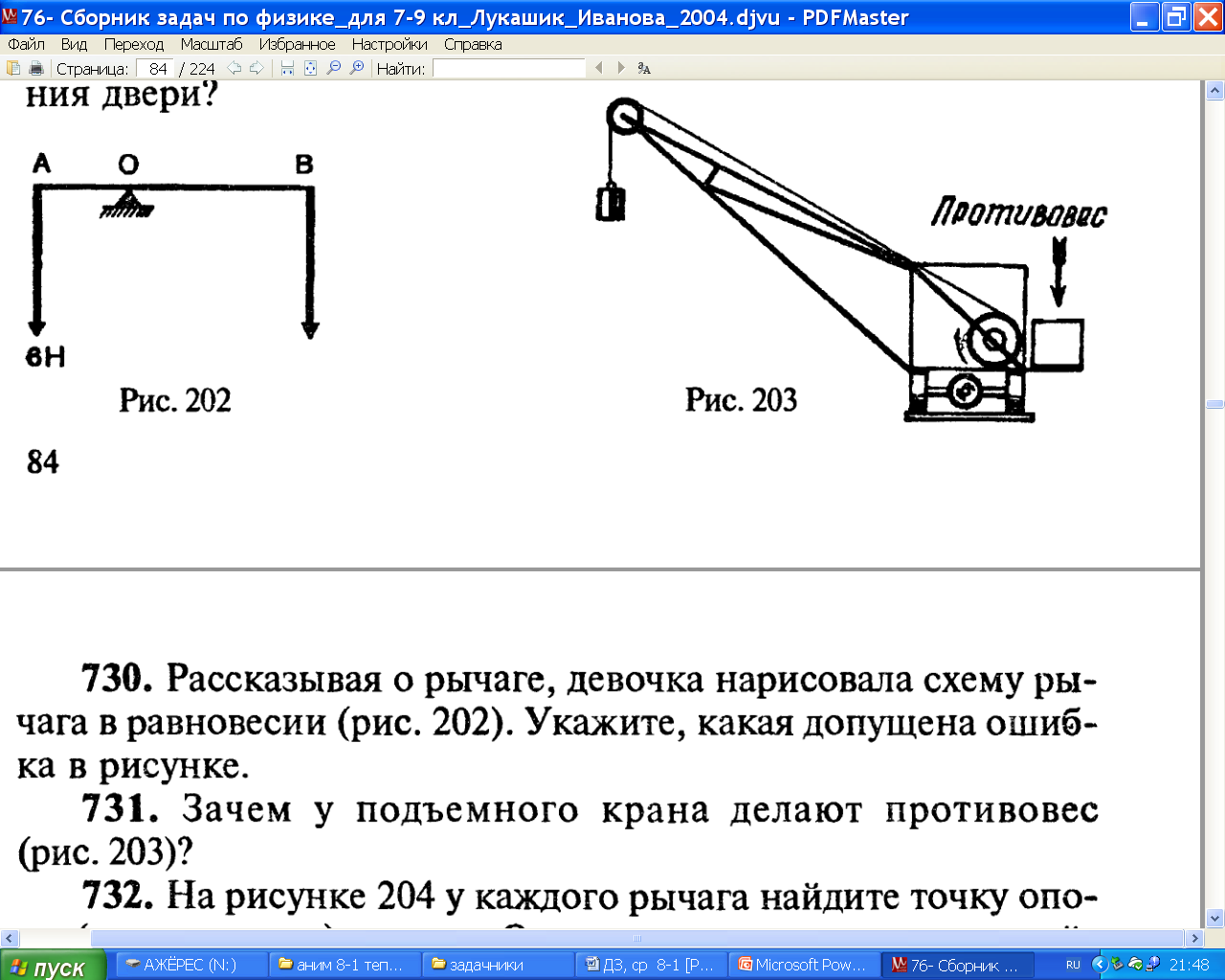 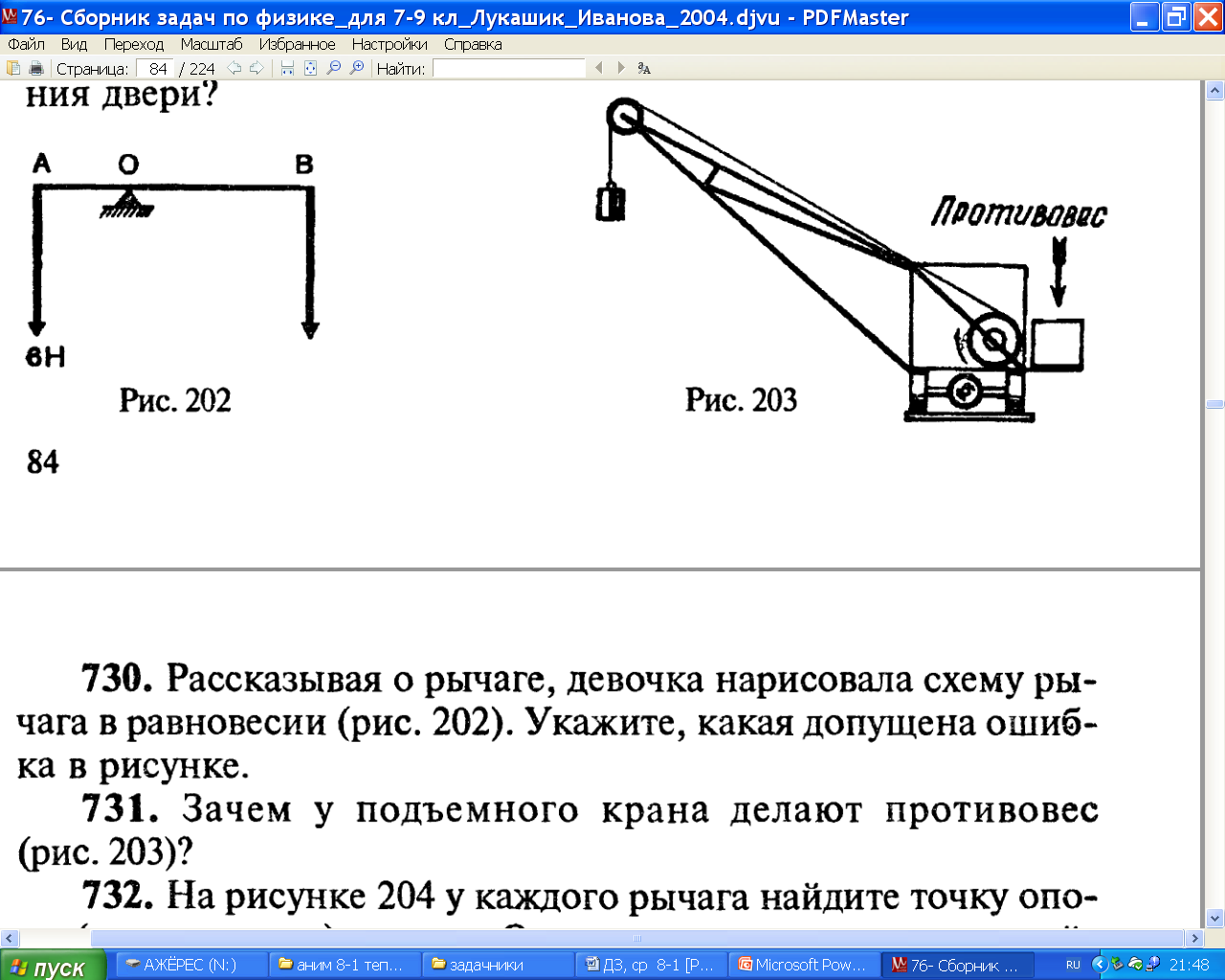 Ргруза
dгруза
dпртвс
Ргруза·dгруза - Рпрвс·dпртвс =0
Рпрвс
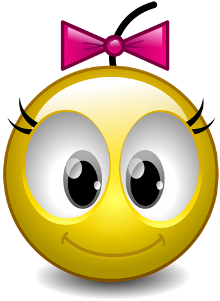 Гр3
Домашнее задание.
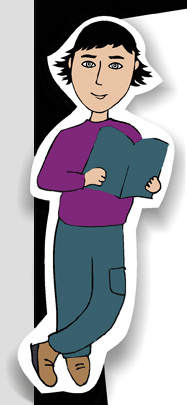 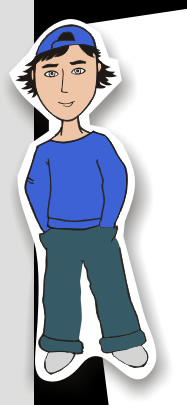 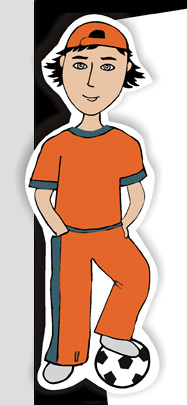 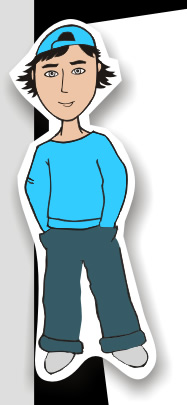 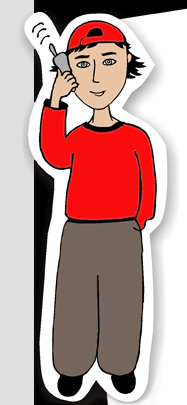 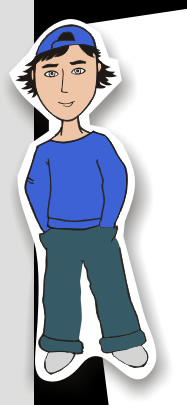 820. Стальной боек массой 1,2кг во время работы в течении 1,5мин нагрелся на 20 С. На нагревании бойка пошло 20% всей энергии молотка. Определите произведённую работу и мощность, развиваемую при этом.
31
Qпогл
=
m=1,2кг
Δt=200С
 =0,2
с=
A-? N -?
Qвыд
0,2Qвыдел. = Qпоглощен.
При нагревании
При работе
=
сmстали
0,2А
(200)
А=
А= Nt
N=
Ответ: произведённая работа составила ….Дж, при мощности…Вт
812. Определите удельную теплоёмкость металла, если для изменения температуры от 20 до 240С у бруска массой 100г внутренняя энергия увеличивается на 152 Дж.
32
t0
m=0,1кг
Δt=40С
Q=152Дж
с= ?
Q=
сmводы
Δt0
с= Q/(m Δt0)
240
200
tминуты
с= 152/(0,1∙4)
Ответ: удельная теплоёмкость данного металла составляла …   , вероятно это …..
841. Определите на сколько изменится температура воды объёмом 100 л , ели считать, что вся теплота выделенная при сжигании 0,5кг древесного  угля пойдёт на нагревания воды.
33
t0
Qвыдел. = Q поглощен.
mв=100кг
Δt0=?
q=      Дж/кг
с= 
mуг=0,5кг
Водой
?0
углём
сmводы Δt0
qmугля=
200
tминуты
Ответ: 100кг воды нагреются на … 0.
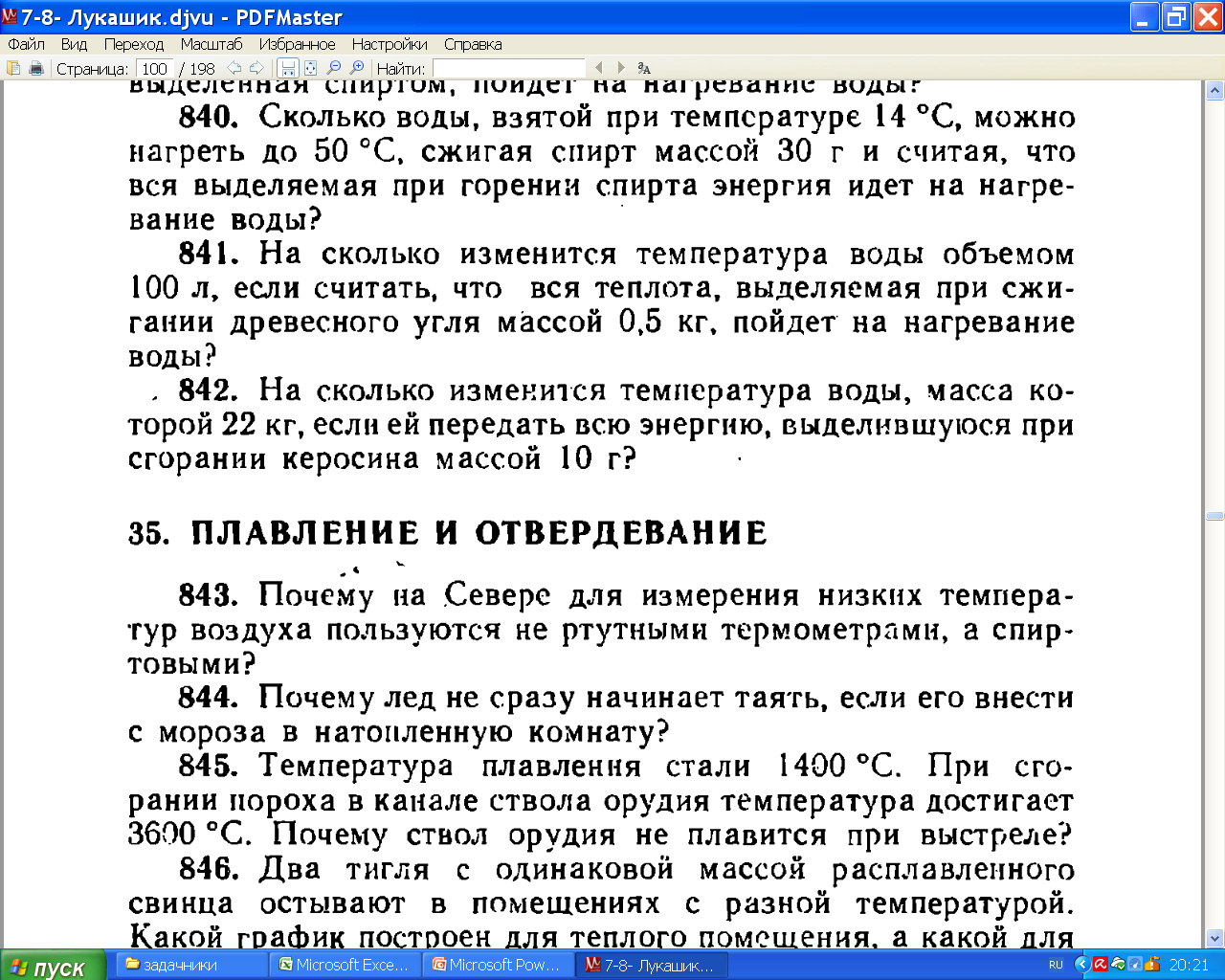 34
t0
mв=22кг
Δt0=?
q=         Дж/кг
с= 
mкер=0,001кг
Qвыд=Q погл
?0
200
tминуты
Qвыдел. = Q поглощен.
керосином
Водой
сmводы Δt0
qmкерос=
Ответ: 22 кг воды нагреются на … 0.
35
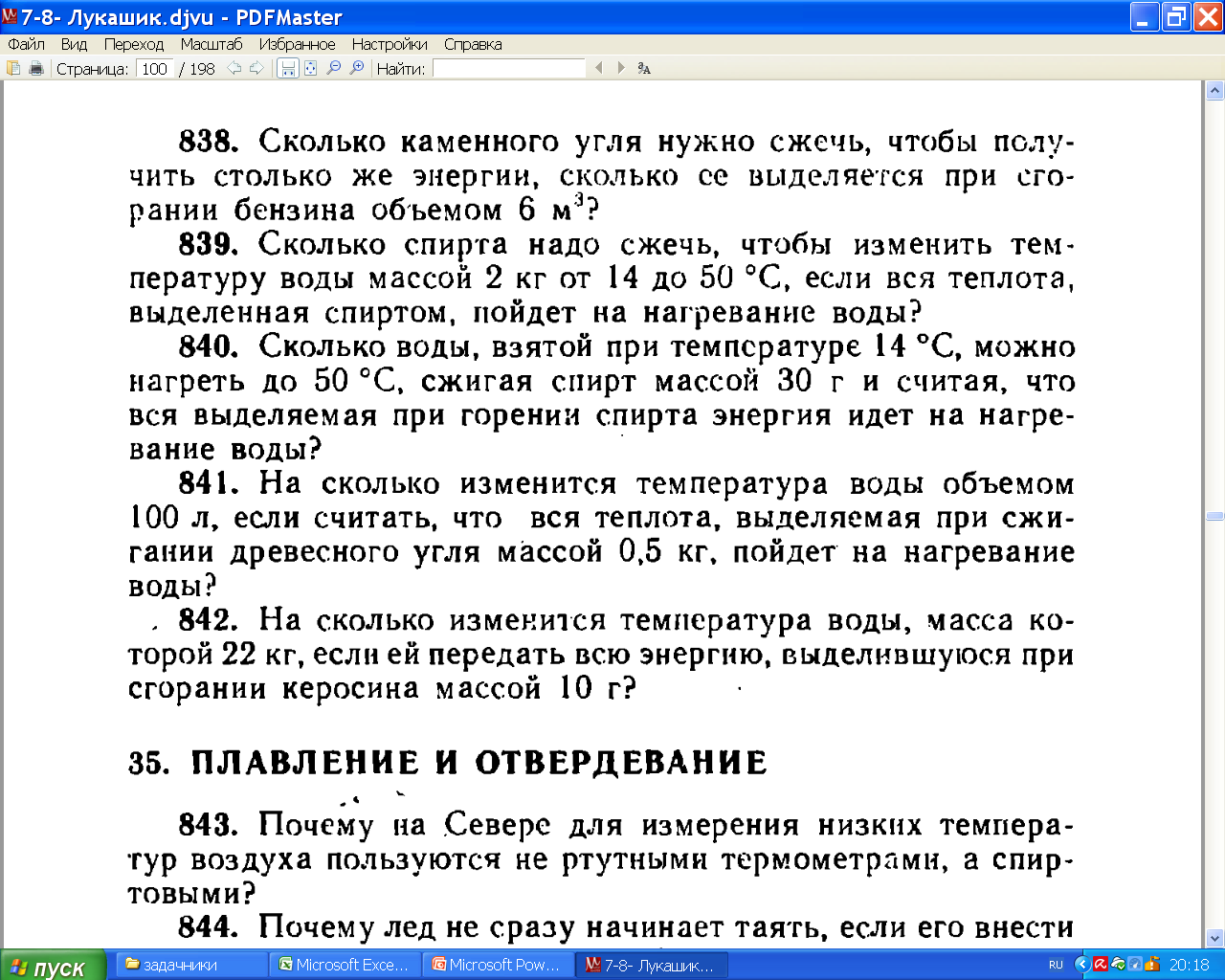 Qвыдел. = Qвыдел.
Vбен=6м3
mбен=·Vбен
mугля=?
qб= 46·106Дж/кг
qуг=30·106Дж/кг
Qбен = Qуг
По условию
бензином
углём
qугляmугл =
qбmбенз
qбmбенз
mугл =
qугля
710·6м3·46·106·Дж/кг
mугл =
=
30·106Дж/кг
Ответ: 6м3 бензина можно заменить ….кг каменного угля.
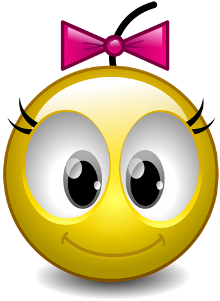 Домашнее задание.
Гр4
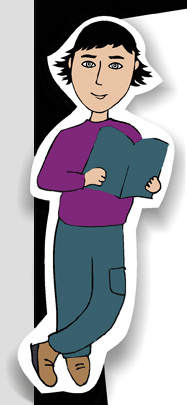 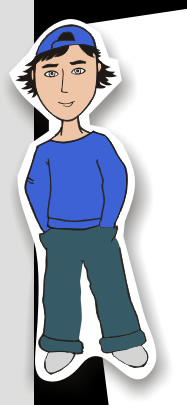 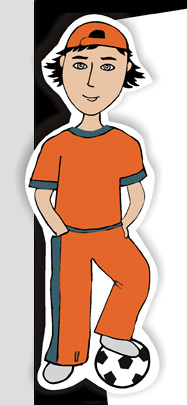 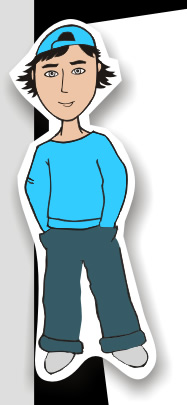 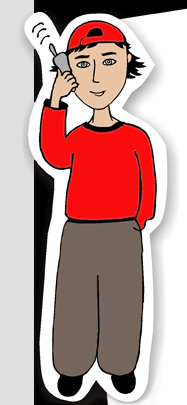 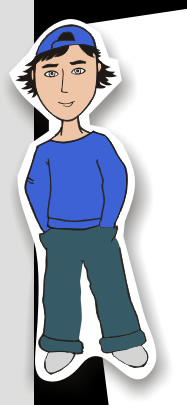 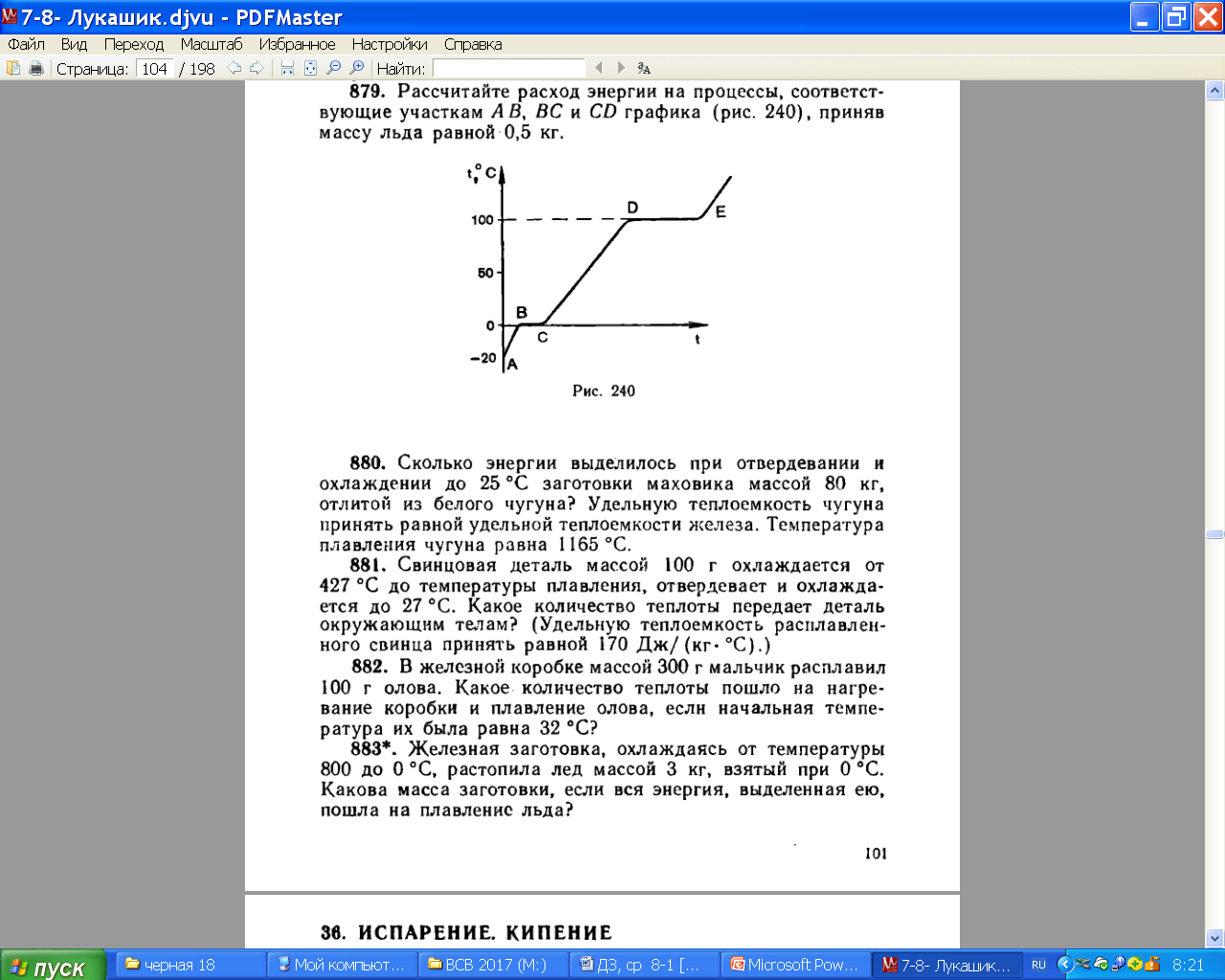 41
QАВ=сльдаm·200
1.Для нагревания льда надо
m= 0,5кг 
cл =2100Дж/кг·0С
cв=4200Дж/кг·0С
λ= 3400Дж/кг
L=2,3·106Дж/кг
cпара= 1100 Дж/кг·0С
Qобщ -?
QАВ=2100Дж/кг·0С·0,5кг· 200 = …
QВС=λльдаm
2.Для плавления льда надо
QВС=3400кДж/кг·0,5кг= …
QCD=сводыm·1000
3.Для нагревания воды надо
QСD=4200Дж/кг·0,5кг· 1000 = …
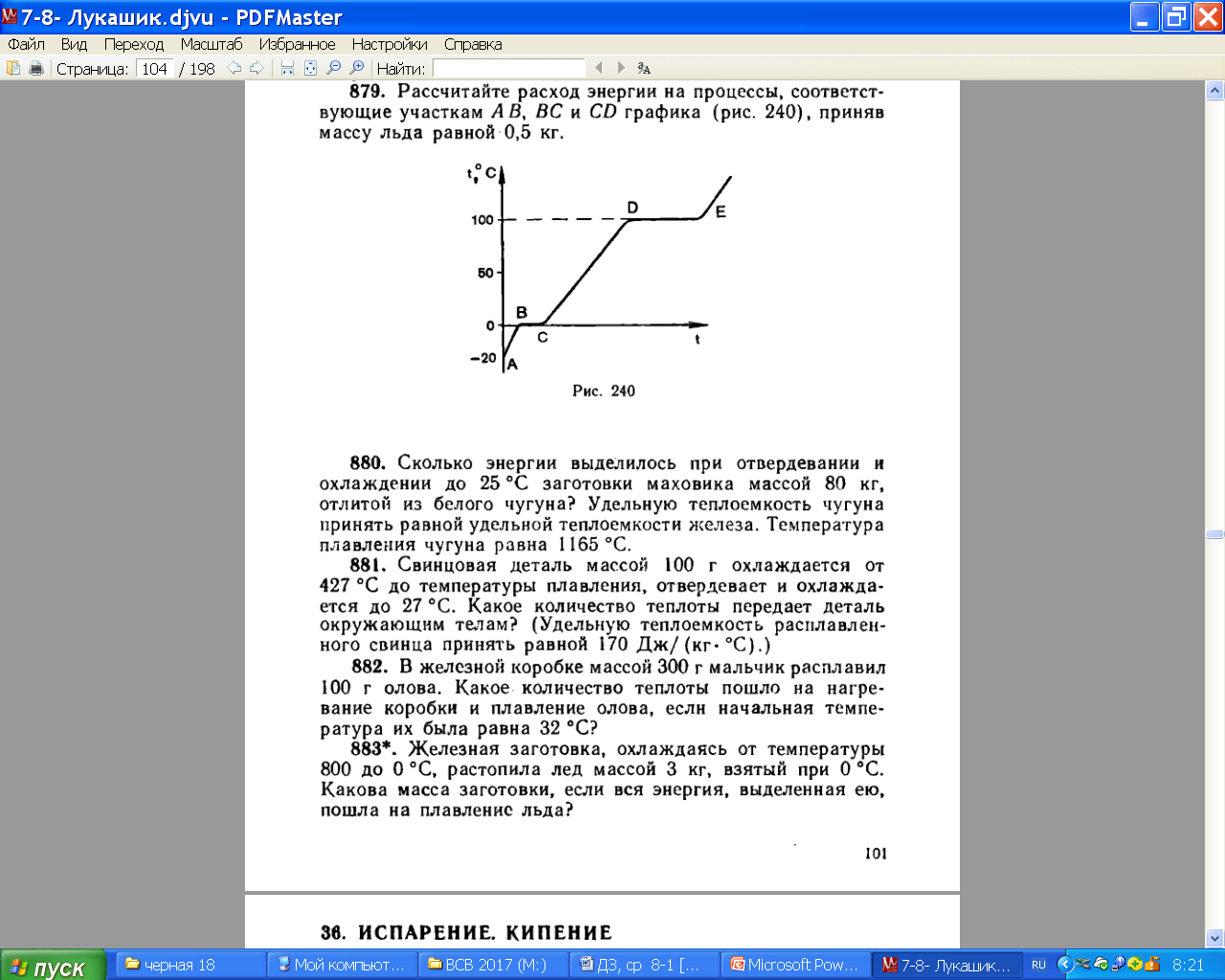 QDE=Lводыm
4.Для испарения воды надо
QDE=2300кДж/кг·0,5кг= …
Ответ: На нагревание льда потребовалось …..кДж, на его плавление …..кДж, для нагревания воды пошло ….кДж. Для испарения её …..кДж, на нагревание пара ….кДж.  За весь процесс внутренняя энергия  увеличилась на ….кДж
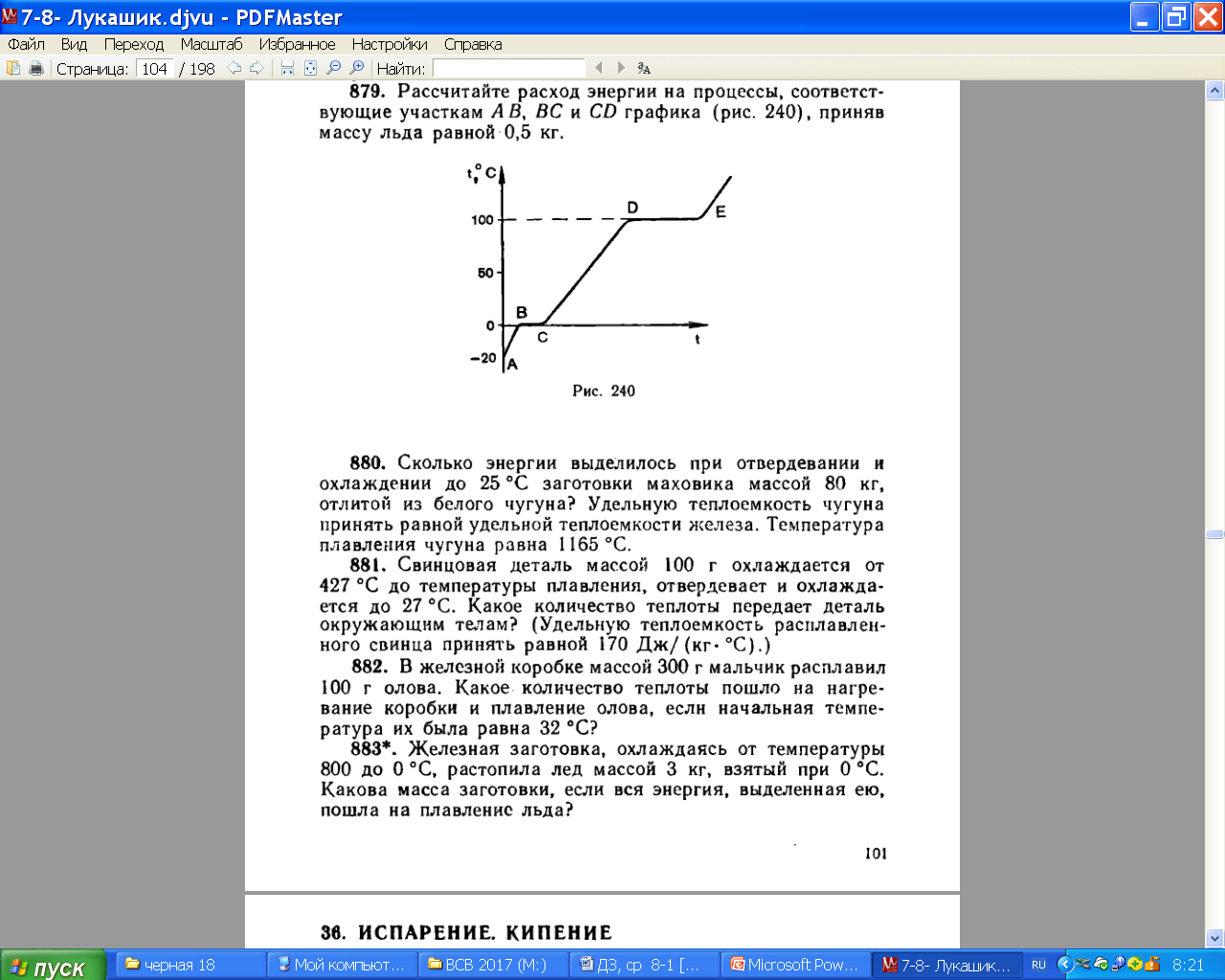 42
m= 0,1кг
cжидк=170 Дж/кг·0С
λсв=2500Дж/кг·
cсв=140Дж/кг·0С
Qобщ -?
1. При охлаждении жидкого свинца выделится
t0
QохлЖ=сжm·1000
4270
QохлЖ=170Дж/кг·0С·0,1кг· 1000 = …
3270
2. При отвердевании свинца выделится
Qотв=λсвm
Qотв=2500Дж/кг·0,1кг = …
270
3. При охлаждении твёрдого свинца выделится
tминуты
QохлТВ=ссвm·3000
QохлТВ=140Дж/кг·0С·0,1кг· 3000 = …
4. Итого  выделилось  Qобщ=QохлЖ + Qотв +QохлТВ= ……кДж
Ответ: Внутренняя  энергия свинцовой детали уменьшилась на ….. кДж
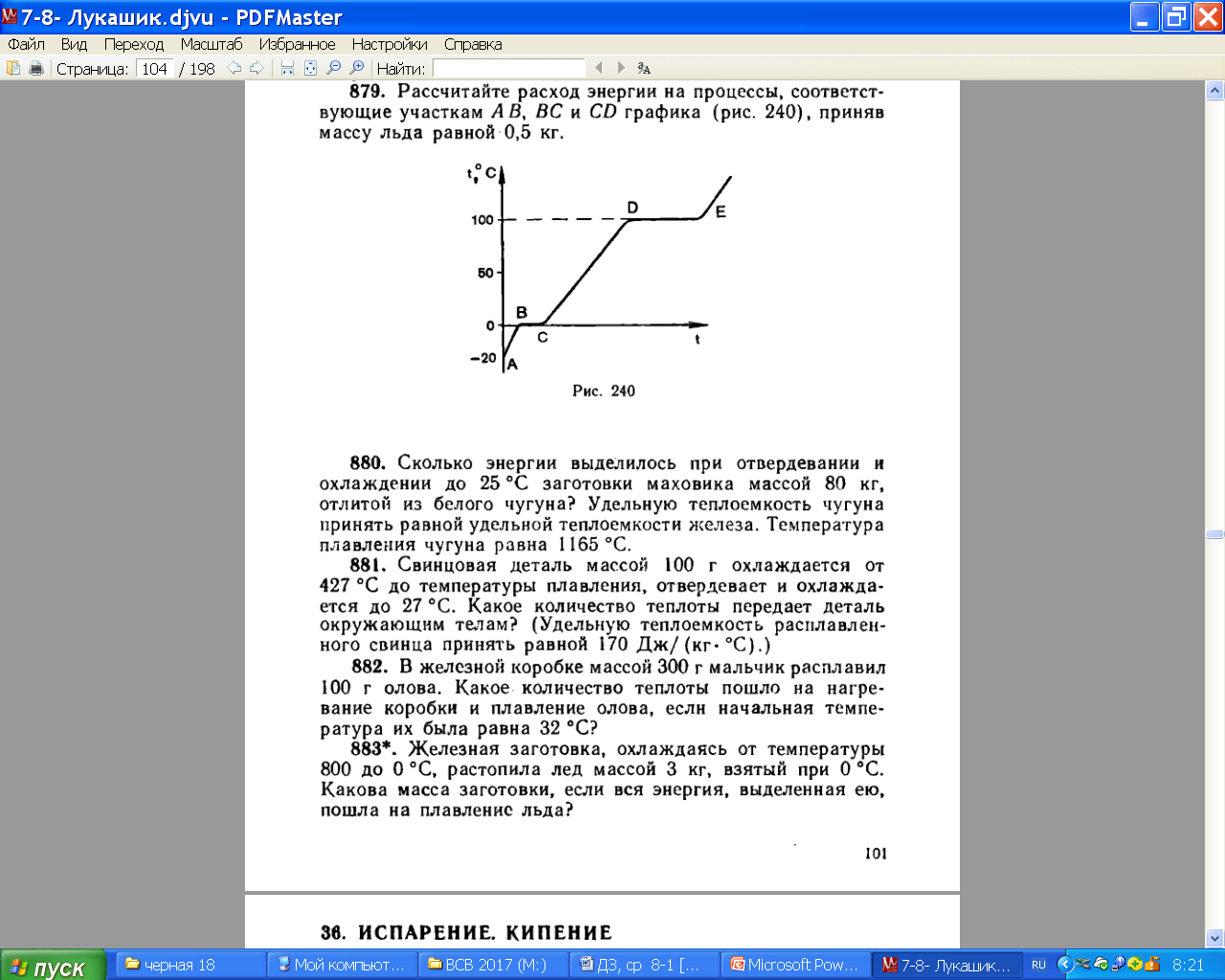 43
t0
плавление олова
1.Для нагревания железа надо
t0Fe=15390
mFe= 0,3кг
mол= 0,1кг
cжел=          Дж/кг·0С
lол=             Дж/кг
cол =           Дж/кг·0С
Qобщ -?
2320
QFe=сFemFe·2000
Нагревание Fe
Нагревание олова
Qfe=…Дж/кг·0С·0,5кг· 200 = …
320
tминуты
2.Для нагревания олова  надо
Qол=солmол·2000   =
Q 3=Lолm ол  =
3.Для плавления олова  надо
Ответ: Внутренняя энергия системы «коробка-олово» увеличилась  на ….. кДж
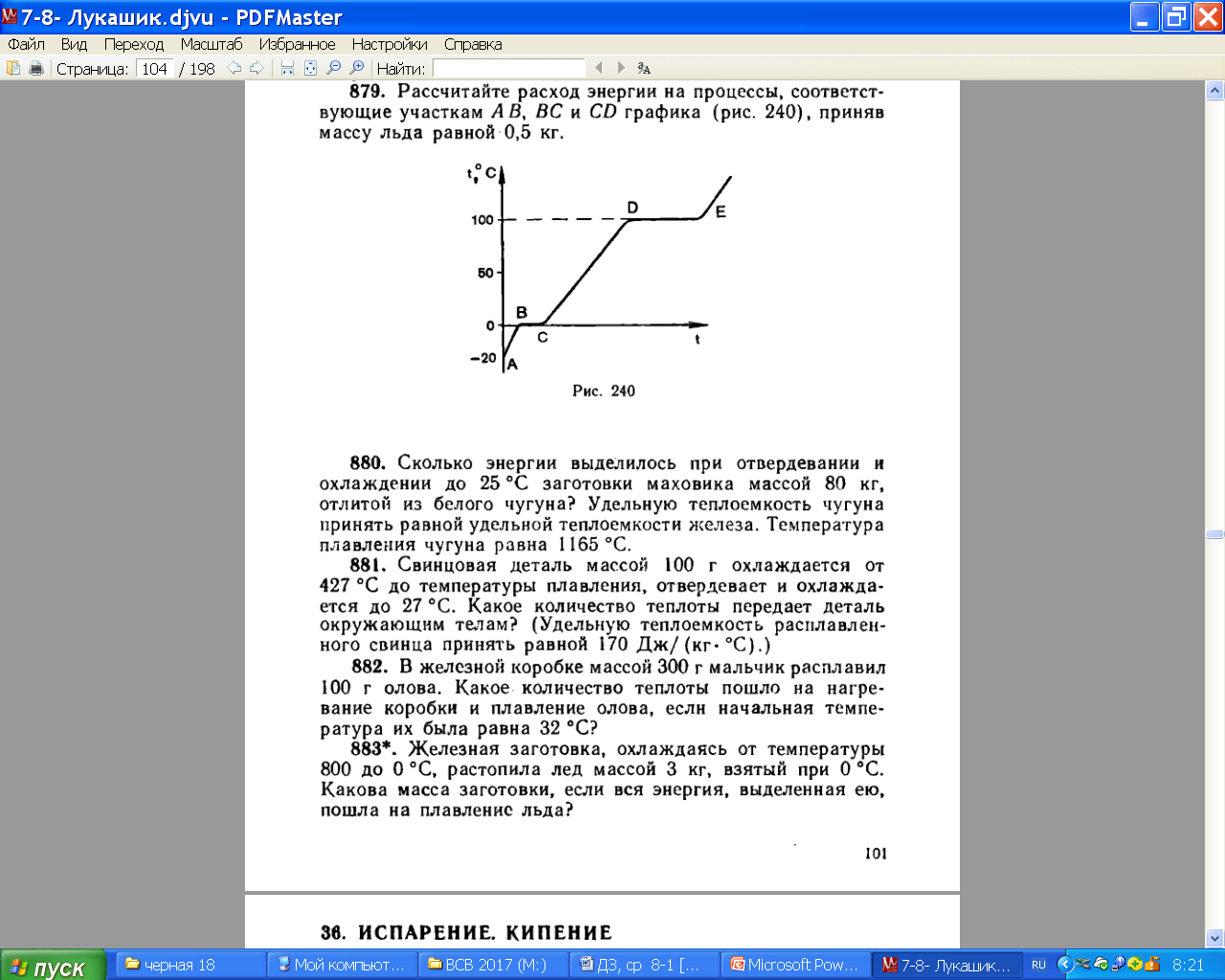 44
t0
8000
tминуты
00
Ответ: Внутренняя энергия свинцовой детали уменьшилась на ….. кДж
t0
№883
45
m льда = 3кг
λ льда= 3400Дж/кг
t0 Fe=8000
с Fe= 500Дж/кг·0С
mFe=?
8000С
8000С
00С
tминуты
По З.С.Э. энергия выделенная охлаждающимся железом передаётся для плавления льда, т.е
500·mFe·800=3400·3кг
льдом
железом
Qвыдел. = Q поглощен.
mFe=
сFemFe
λ льда·mльда
=
(8000-00)
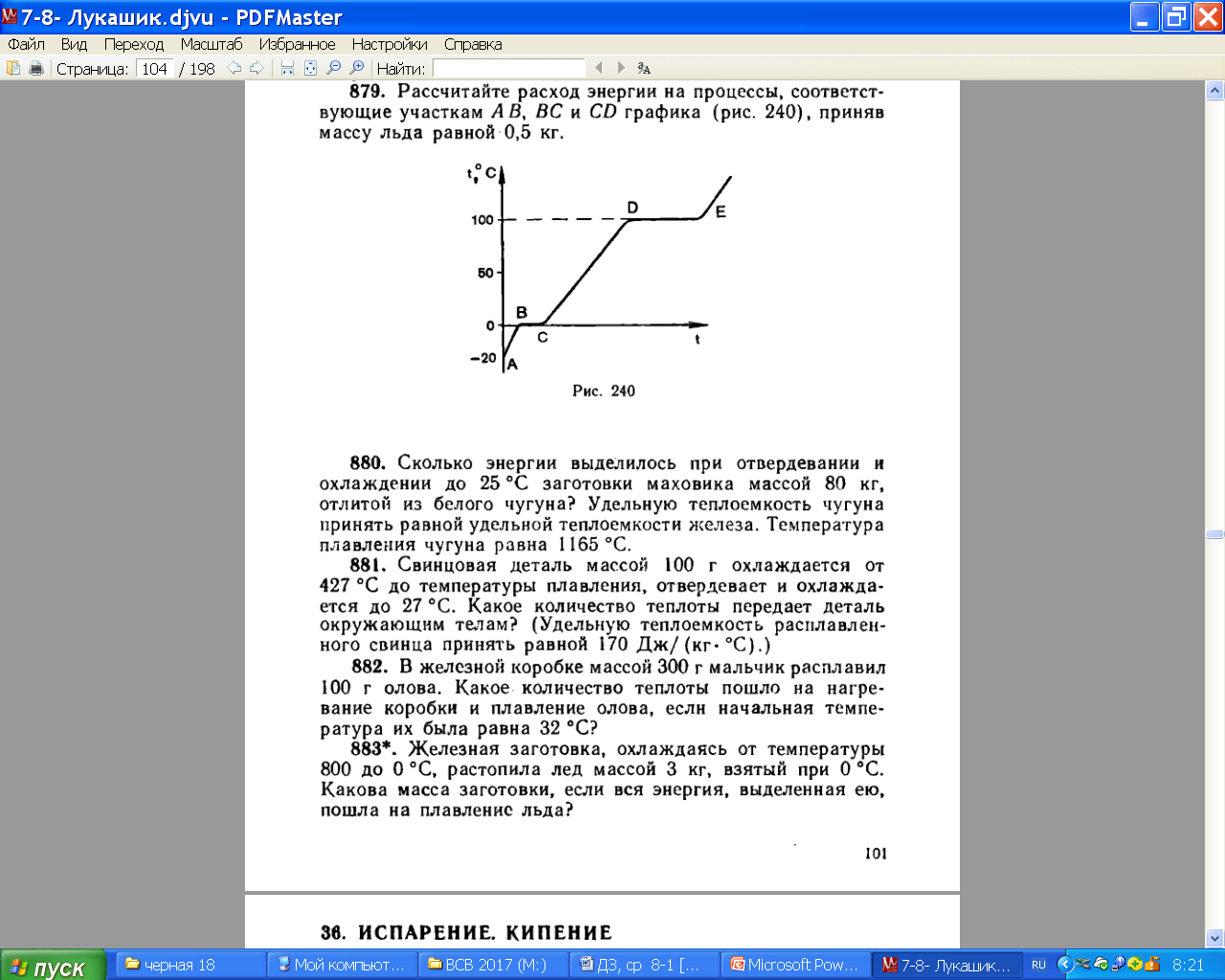 Используя рисунки
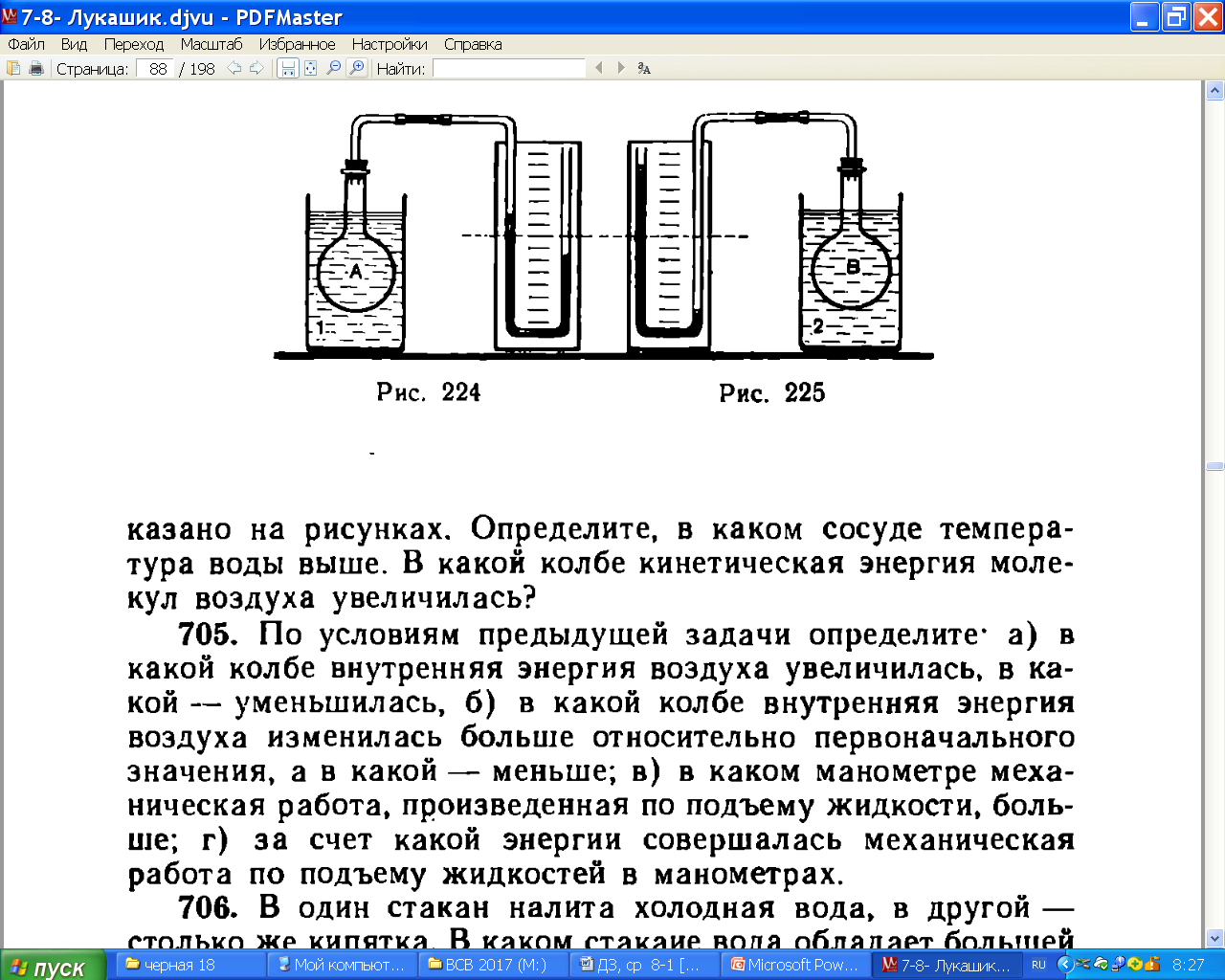 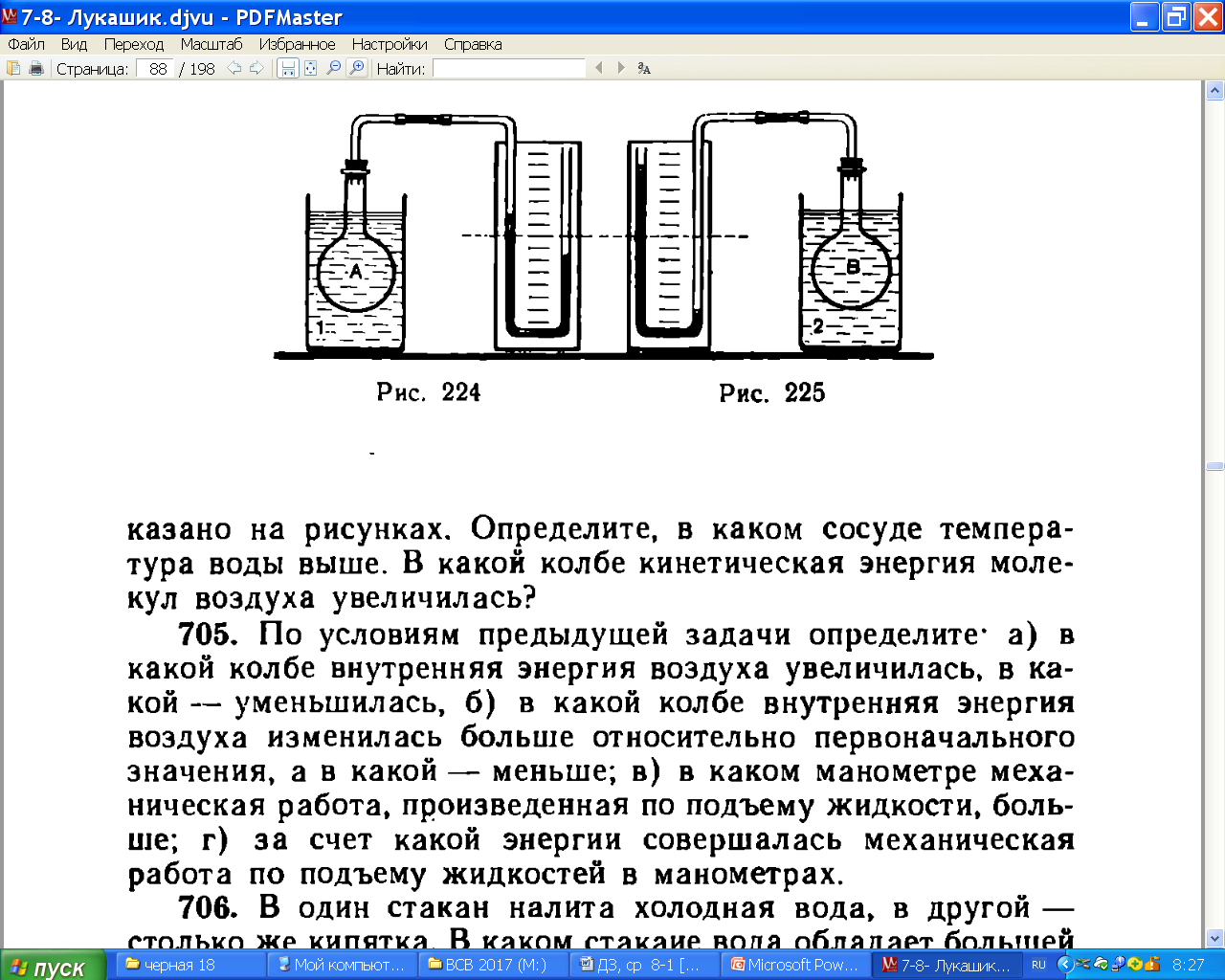 Ответ: давление в колбе В увеличилось за счёт энергии горячей воды в стакане №2.
а) давление в колбе А уменьшилось. Энергия газа перешла  воде в стакане №1. 
б) Давление, а значит и энергия больше изменилась в колбе В. Разность температуры в колбе и стакане там больше.
в) Работа по увеличению потенциальной энергии жидкости  (П=mgh)в манометре В явно больше. 
г) Работа эта произведена газом за счёт внутренней энергии, полученной от  жидкости в стакане.
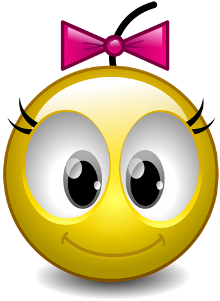 Домашнее задание.
Гр5
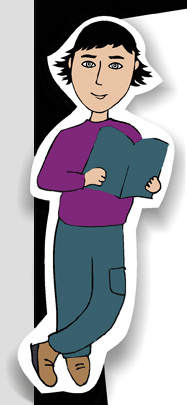 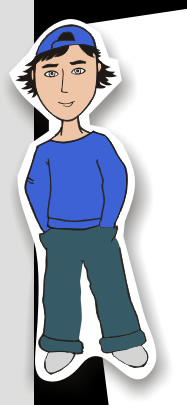 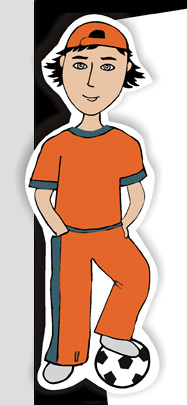 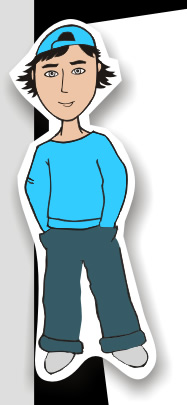 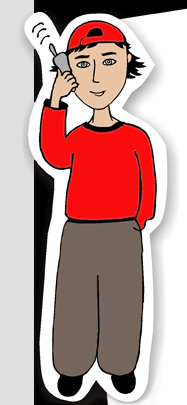 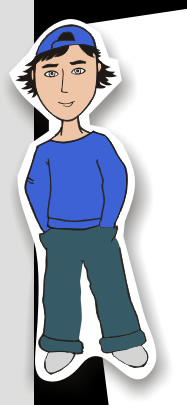 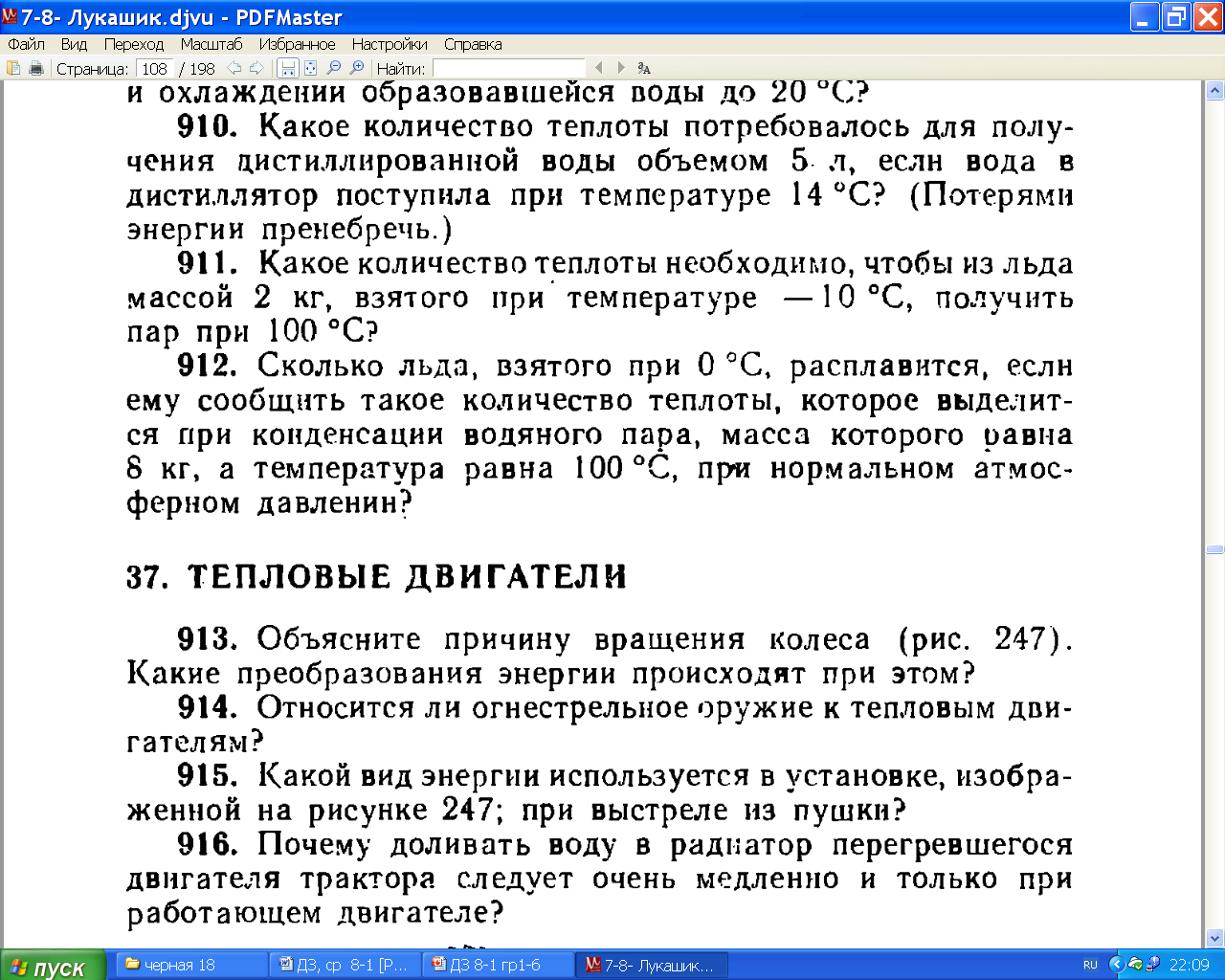 51
t0
1000
cв=4200Дж/кг·0С
L=2,3·106Дж/кг
t0= 140
m=5кг
Qобщ -?
1. Для нагревания  воды потребуется
Qнгр воды=сводыm·1000
=4200Дж/кг·0С·5кг·860=….кДж
140
tминуты
2. Для парообразования  стоградусной воды потребуется
Qпаро=Lпараm пара=
2,3·106Дж/кг·5кг
=….кДж
3. Итого   Qобщ =
Ответ: Внутренняя энергия 5 кг воды увеличилась на ….. кДж
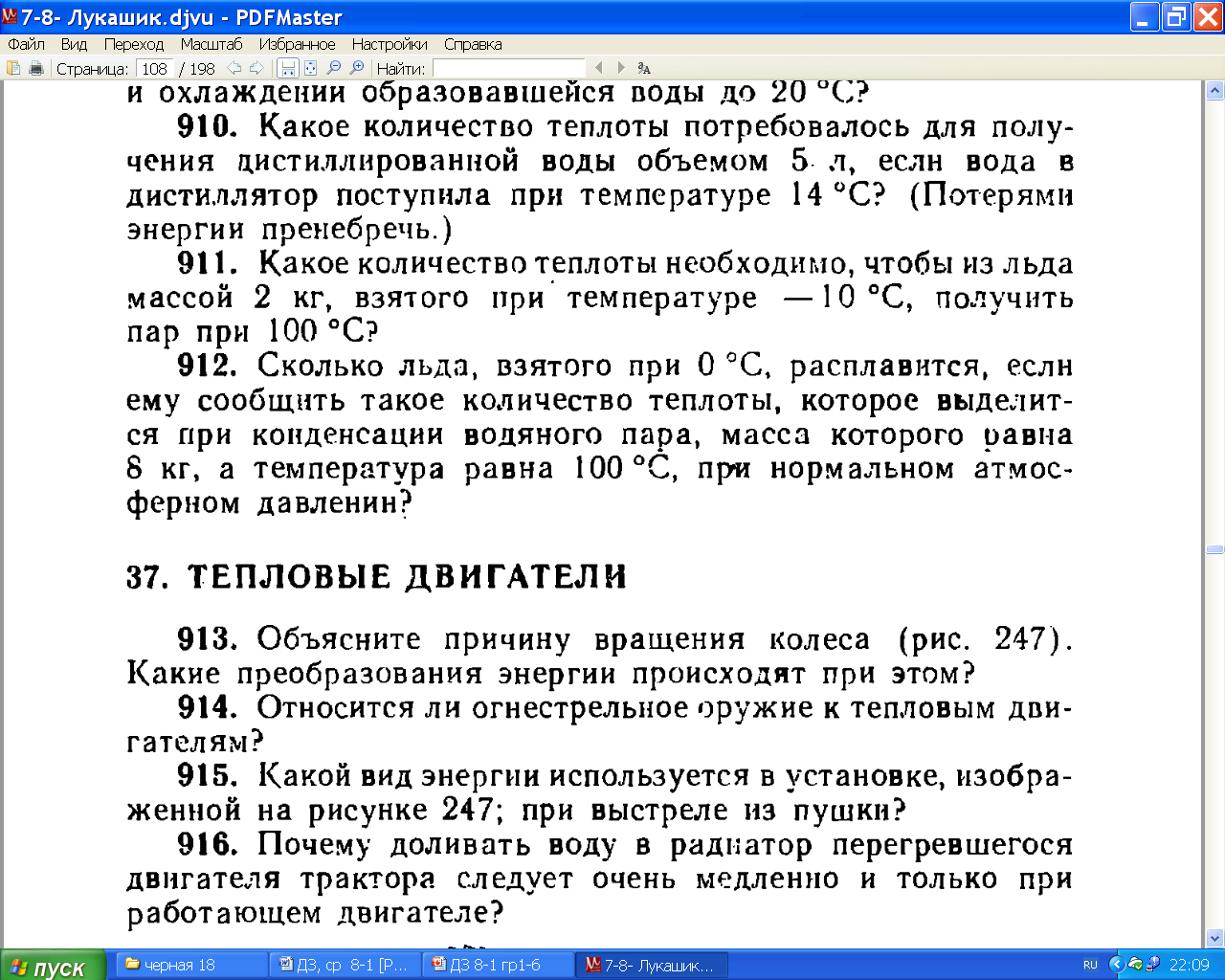 52
1. Для нагревания льда потребуется
t0
Qнгр льда=сльдаm·100
1000
cв=4200Дж/кг·0С
λ= 3400Дж/кг
L=2,3·106Дж/кг
cл=2100Дж/кг·0С
t0= -100
mльда=2кг
Qобщ -?
=2100Дж/кг·0С·2кг·100=….кДж
2. Для плавления льда потребуется
Qплвл =λльда·m =
tминуты
3400Дж/кг ·2кг= …..кДж
-100
Qнгр воды=сводыm·1000
3. Для нагревания ледяной воды потребуется
=4200Дж/кг·0С·2кг·1000=….кДж
4. Для парообразования  стоградусной воды потребуется
Qпаро=Lпараm пара=
=….кДж
2,3·106Дж/кг·8кг
5. Итого   Qобщ =
Ответ: Внутренняя  энергия 2 кг льда увеличилась  на ….. кДж
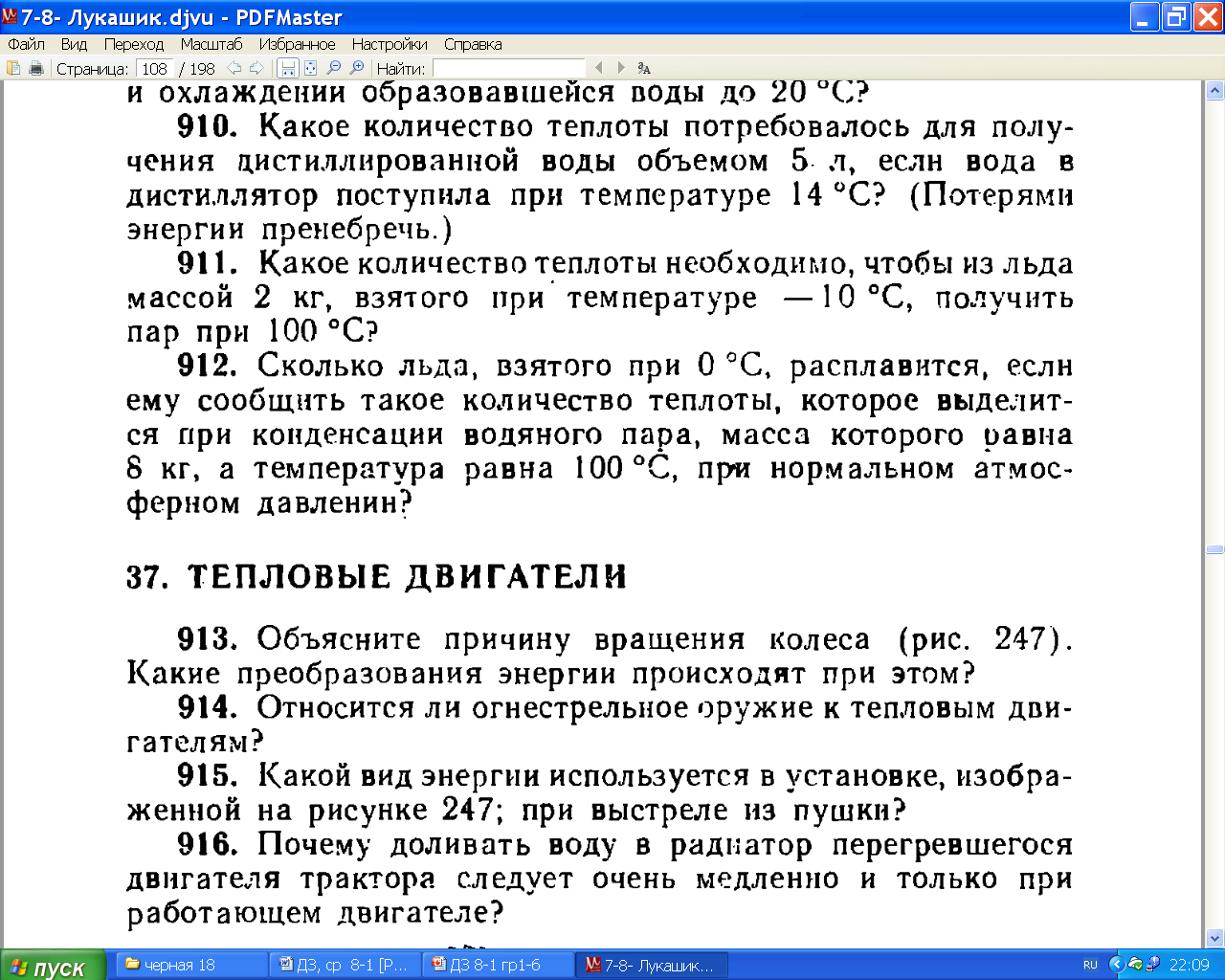 53
t0
1. При конденсации пар выделит
1000
cв=4200Дж/кг·0С
λ= 3400Дж/кг
L=2,3·106Дж/кг
mпара=
mльда-?
Qконд=Lпараm пара=
2,3·106Дж/кг·8кг
=….кДж
2. При охлаждении конденсат выделит
Qохл=сводыm пара·1000
=4200Дж/кг·0С·8кг·1000=….кДж
3. Итого 8 кг смогут отдать льду Qвыдел. =Qконд +Qохл = ….КДж
tминуты
4. По условию энергия выделенная паром при конденсации и охлаждении передаётся для плавления льда, т.е
льдом
паром
Qвыдел. = Qпоглощен.
Qвыдел. =λльда·mльда
mльда = ……..кг
…… = 3400Дж/кг ·mльда
Ответ: 8кг стоградусного пара смогут расплавить …..кг нулевого льда .
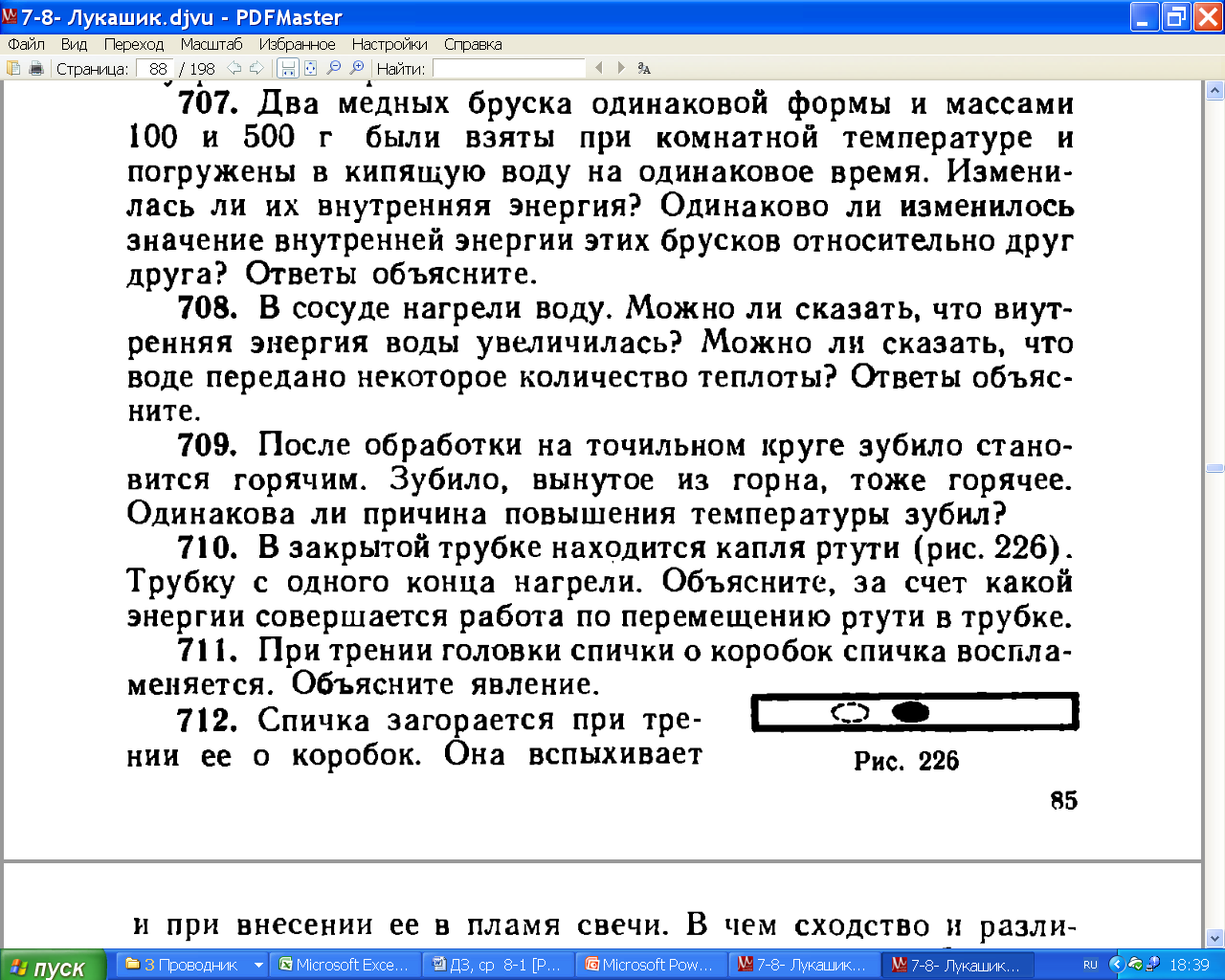 54
1.За счёт теплопередачи и конвекции внутренняя энергия воды передалась брускам. Бруски нагрелись от 200 до 600
2. В конце процесса температура воды и брусков сравнялась. (600)
3.За время теплообмена малый брусок  увеличил внутреннюю энергию на Q1=сCum1·400=  . . .  . . . . . . . . . . .= . . . . Дж, 
а большой наQ2=сCum2·400= . . .  . . . . . . . . . . .= . . . . Дж, 
Таким образом больший брусок  увеличил свою внутреннюю энергию в 5 раз больше .
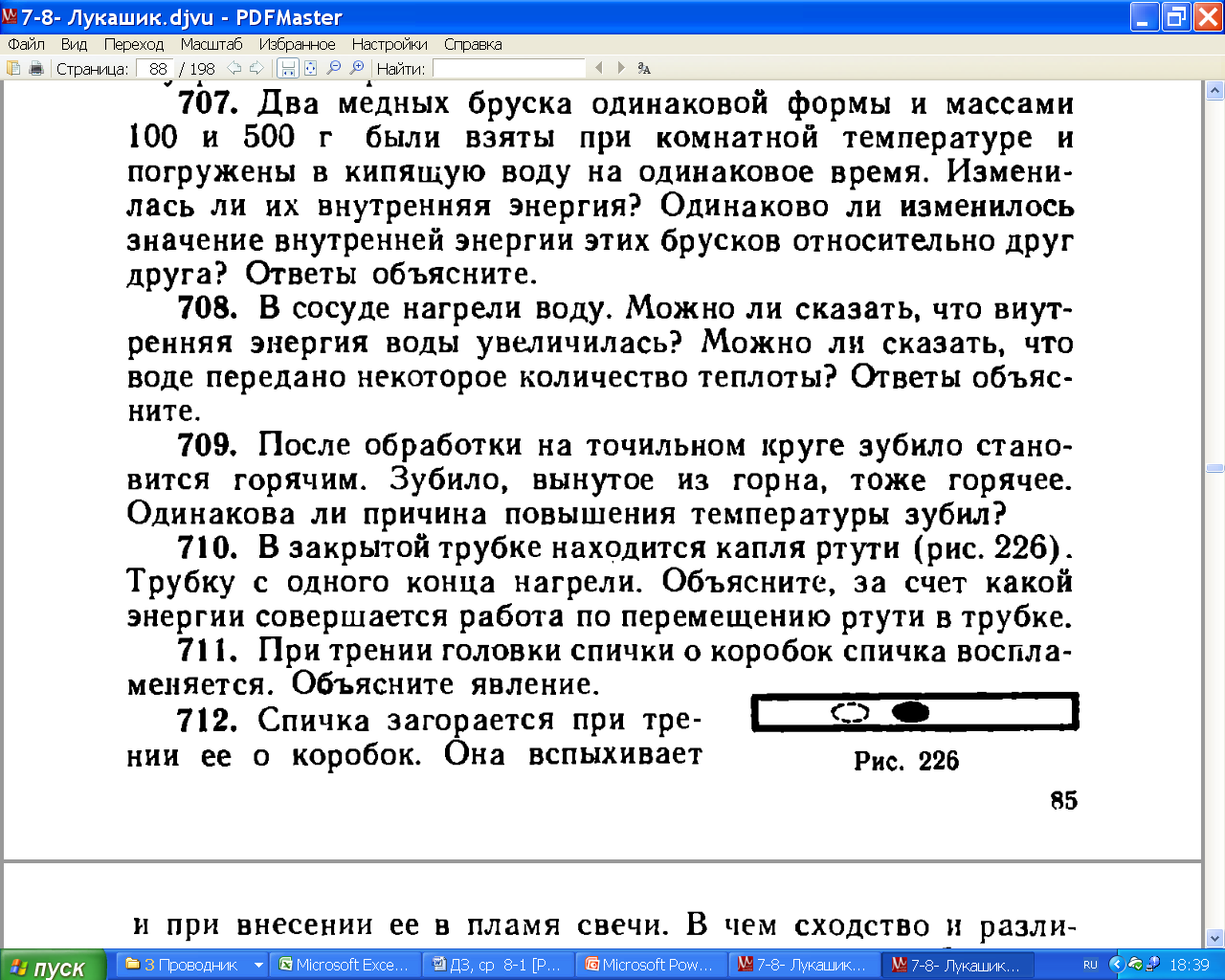 55
1.За счёт теплопередачи  газ  правого конца получил дополнительную внутреннюю энергию. 
Молекулы справа от капли стали двигаться быстрее.
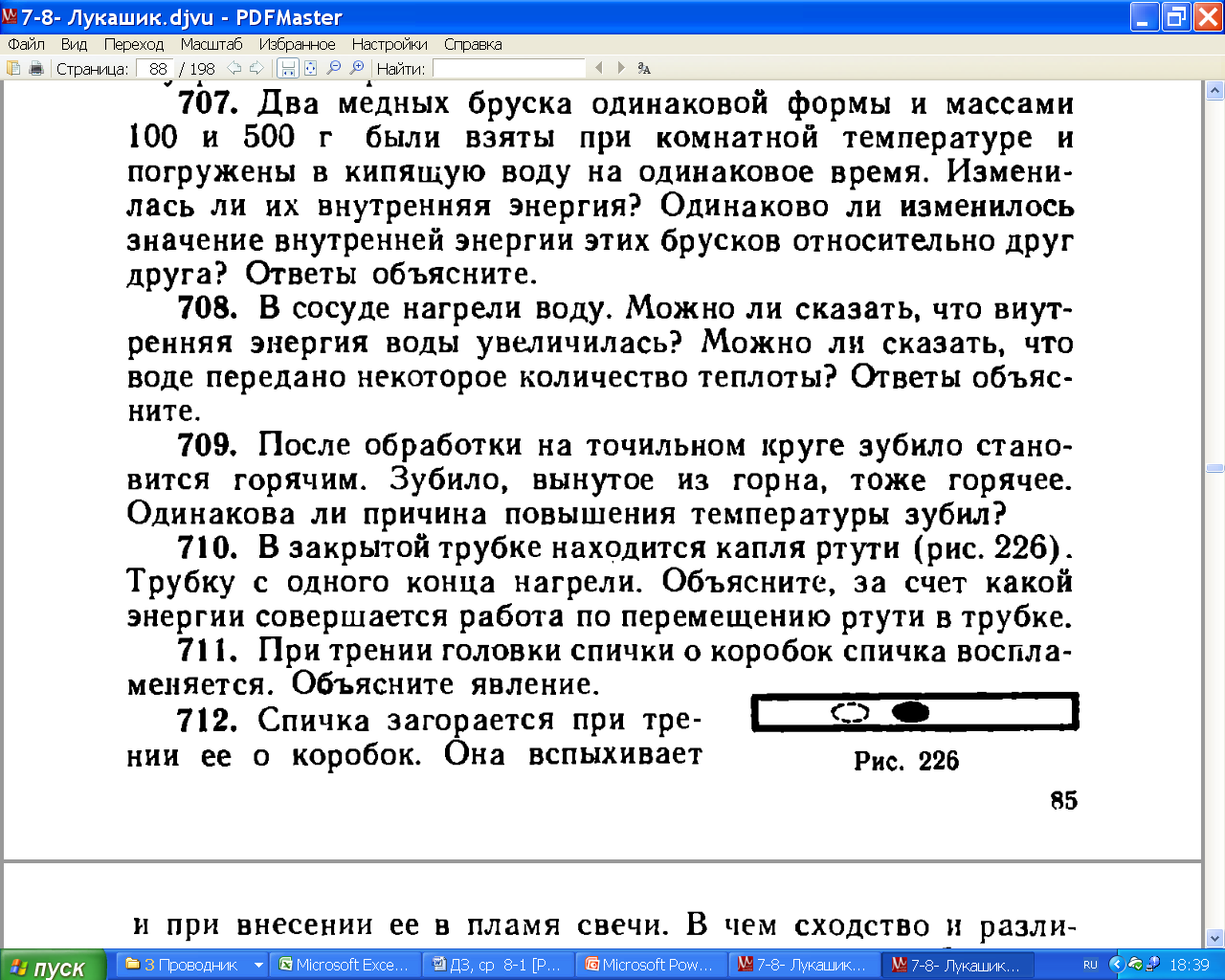 1.За счёт этой энергии газ справа совершил работу по перемещении A=Fs капли ртути. А = ΔU. Капля будет перемещаться пока давления справа и слева не сравняются.
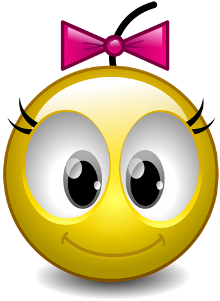 Домашнее задание.
Гр6
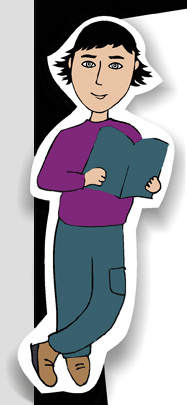 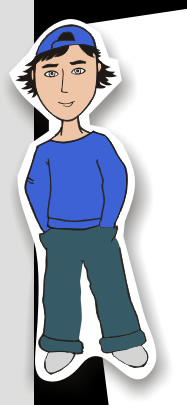 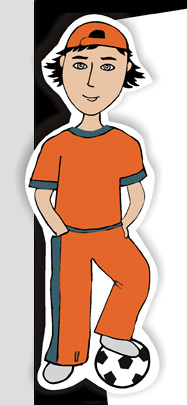 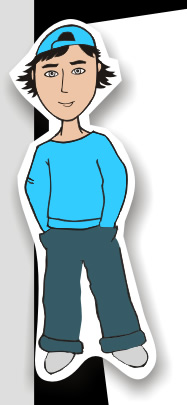 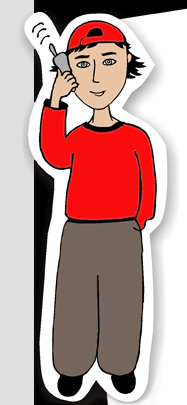 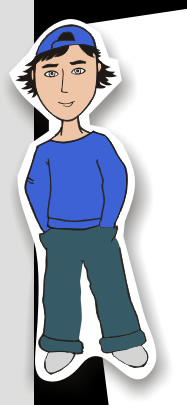 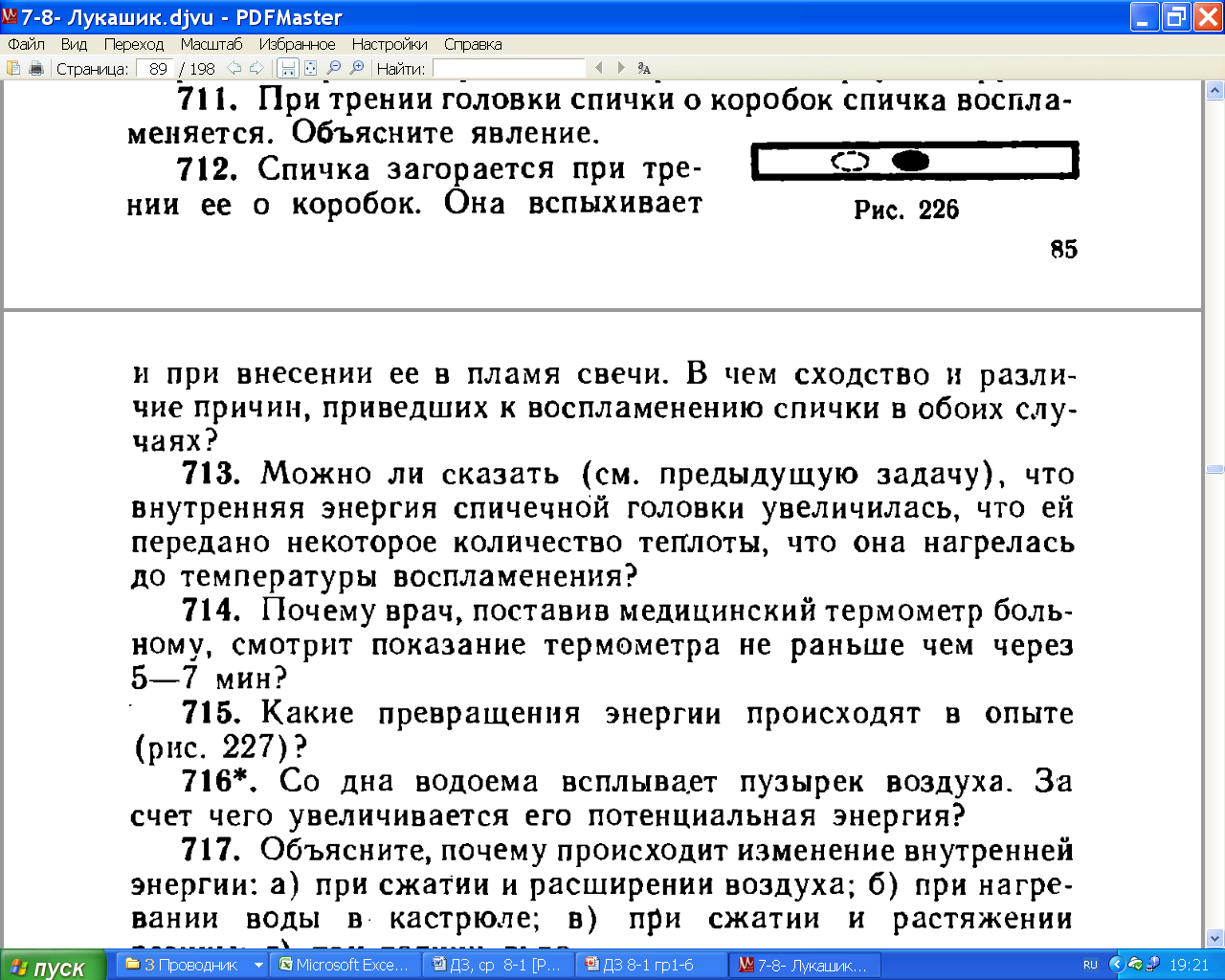 61
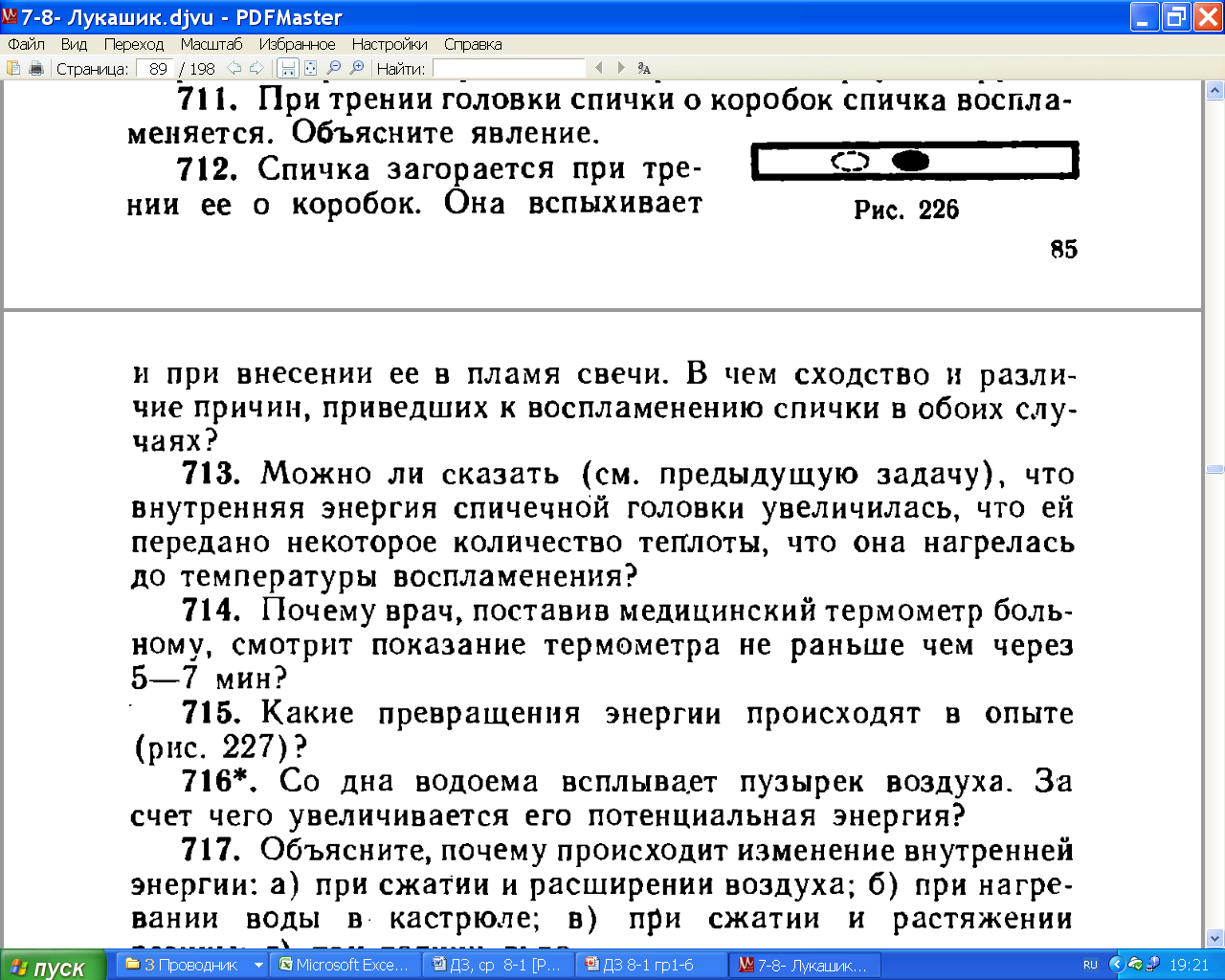 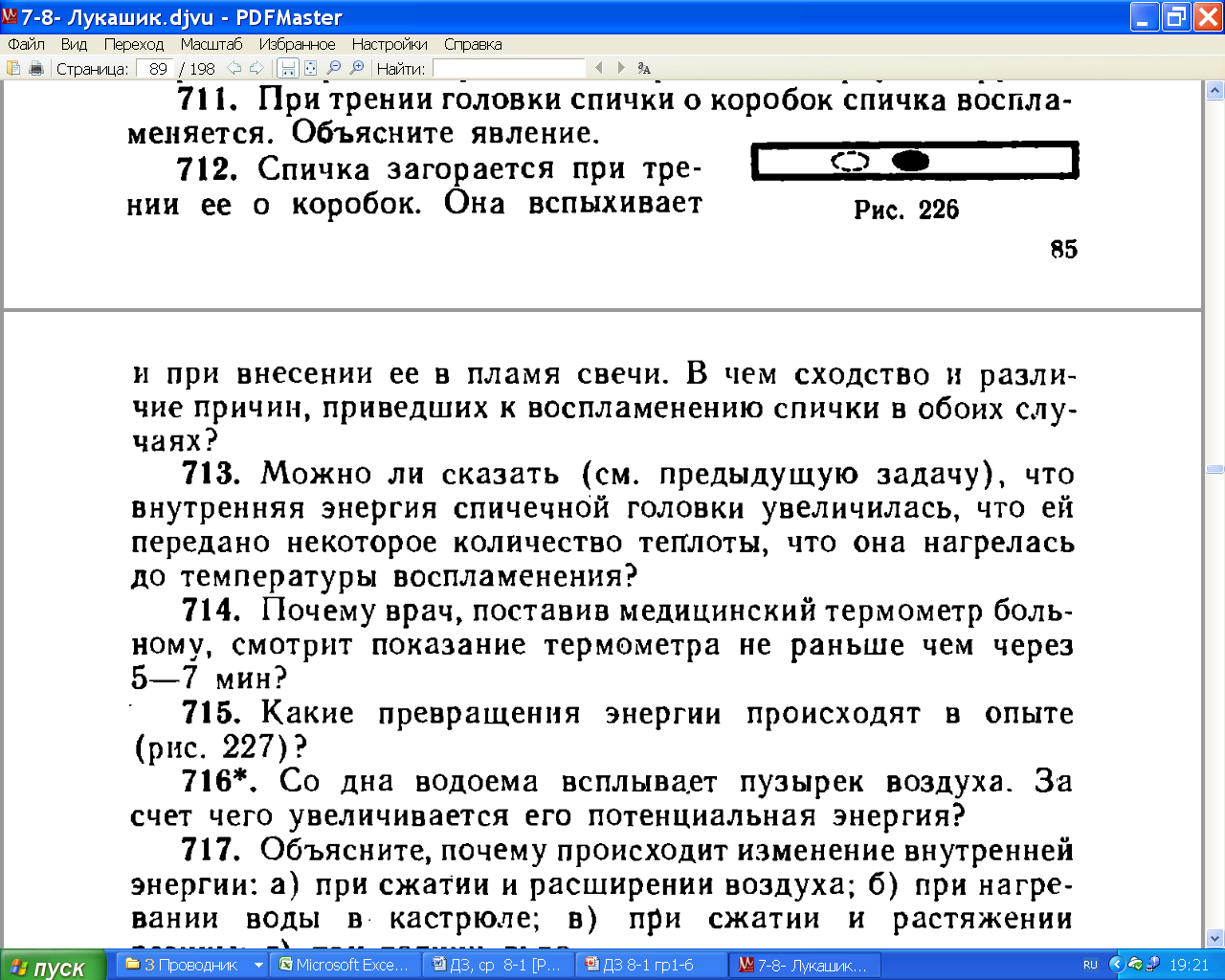 Ответ: В первом случае внутренняя энергия спички увеличивается за счет работы силы трения, во втором за счет теплопередачи.
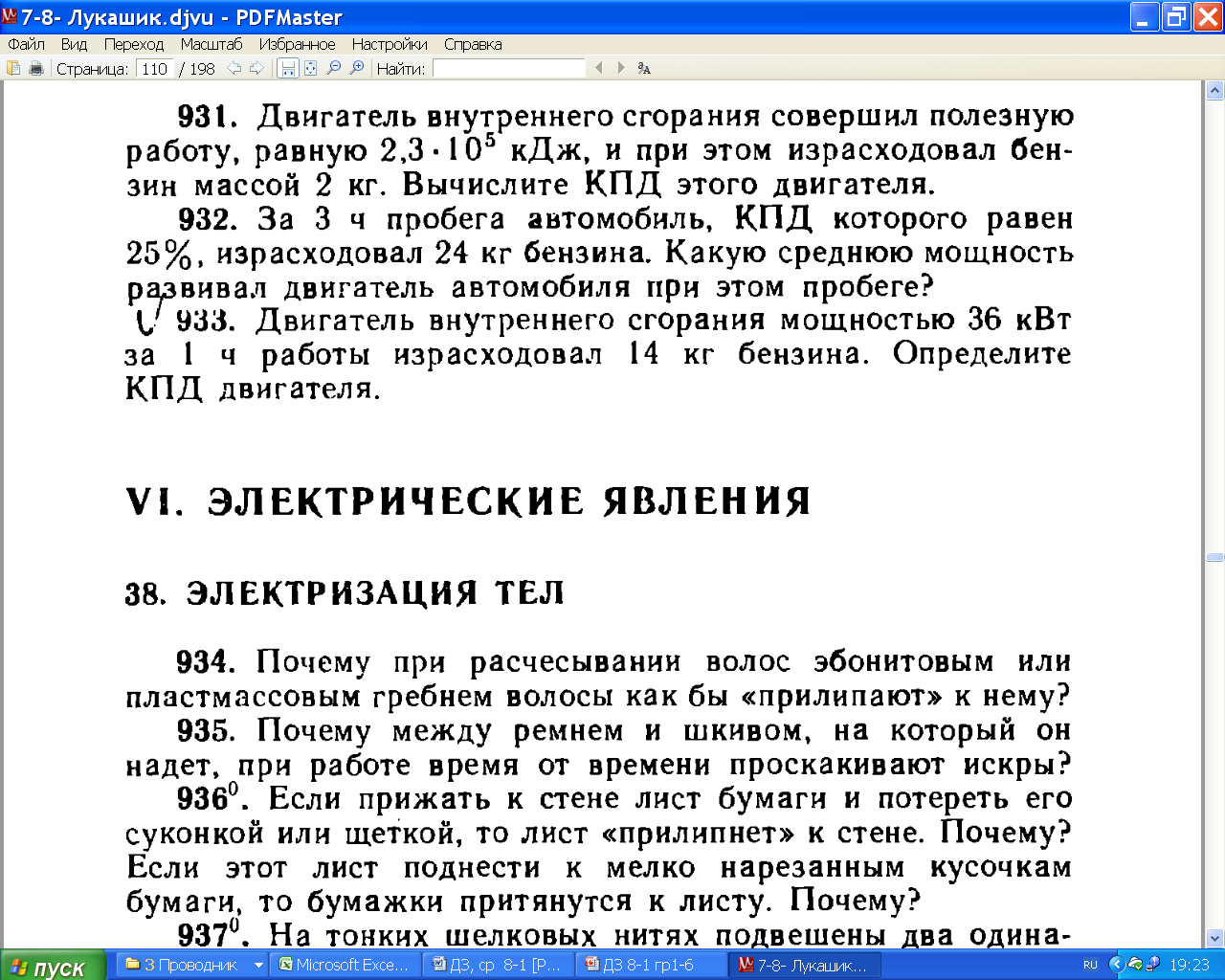 62
Аполезн = 2,3·105кДж
mбенз = 2кг
qбенз = 46·106кДж/кг
КПД -?
АПОЛЕЗН
2,3·105кДж
=
=
=
АЗАТРАЧ
qm
2,3·105кДж
2,3·105кДж • 2кг
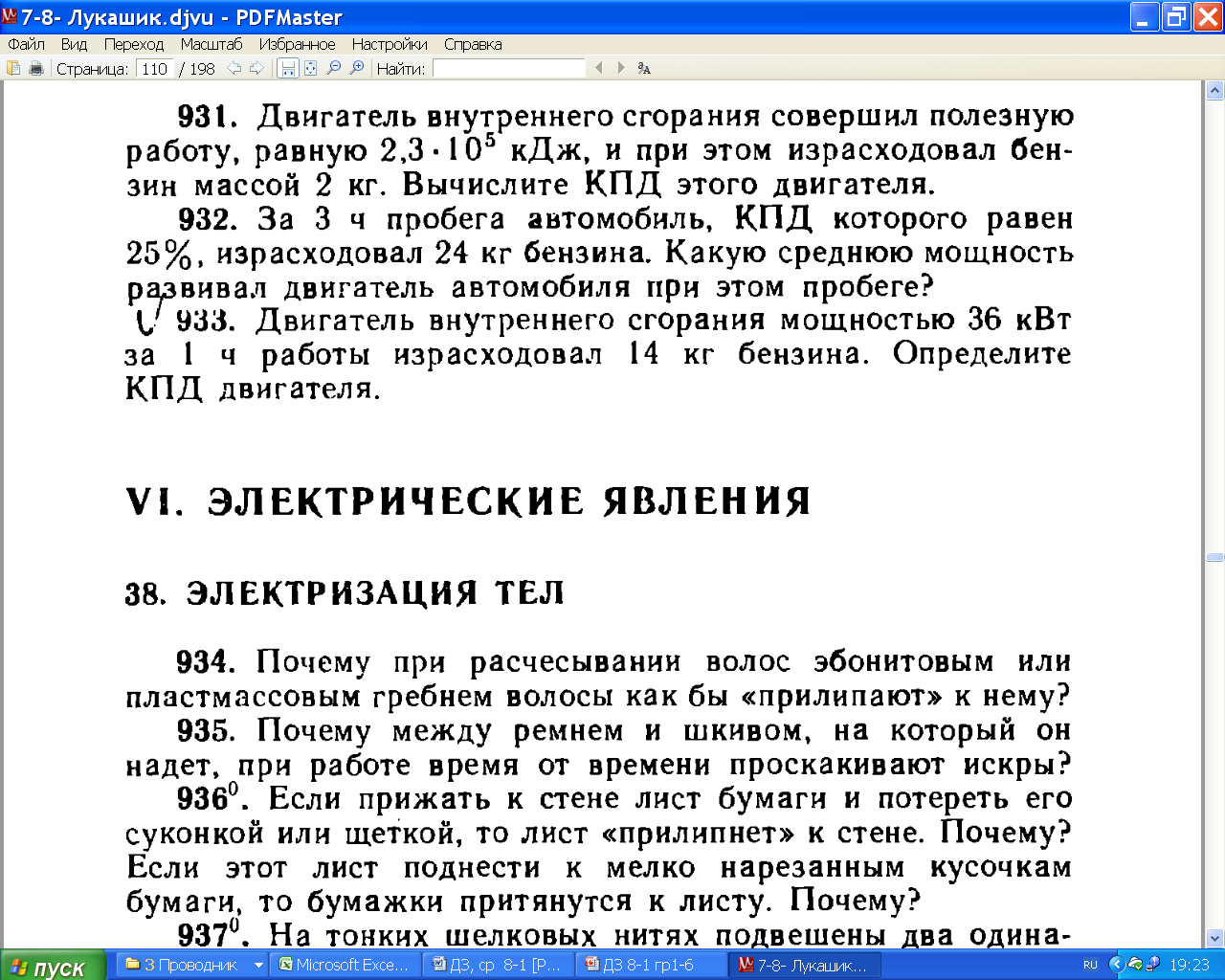 63
t = 3ч= ……..с
mбенз = 24кг
qбенз = …….кДж/кг
КПД =0,25
N- ?
АПОЛЕЗН
N·t
=
=
АЗАТРАЧ
qm
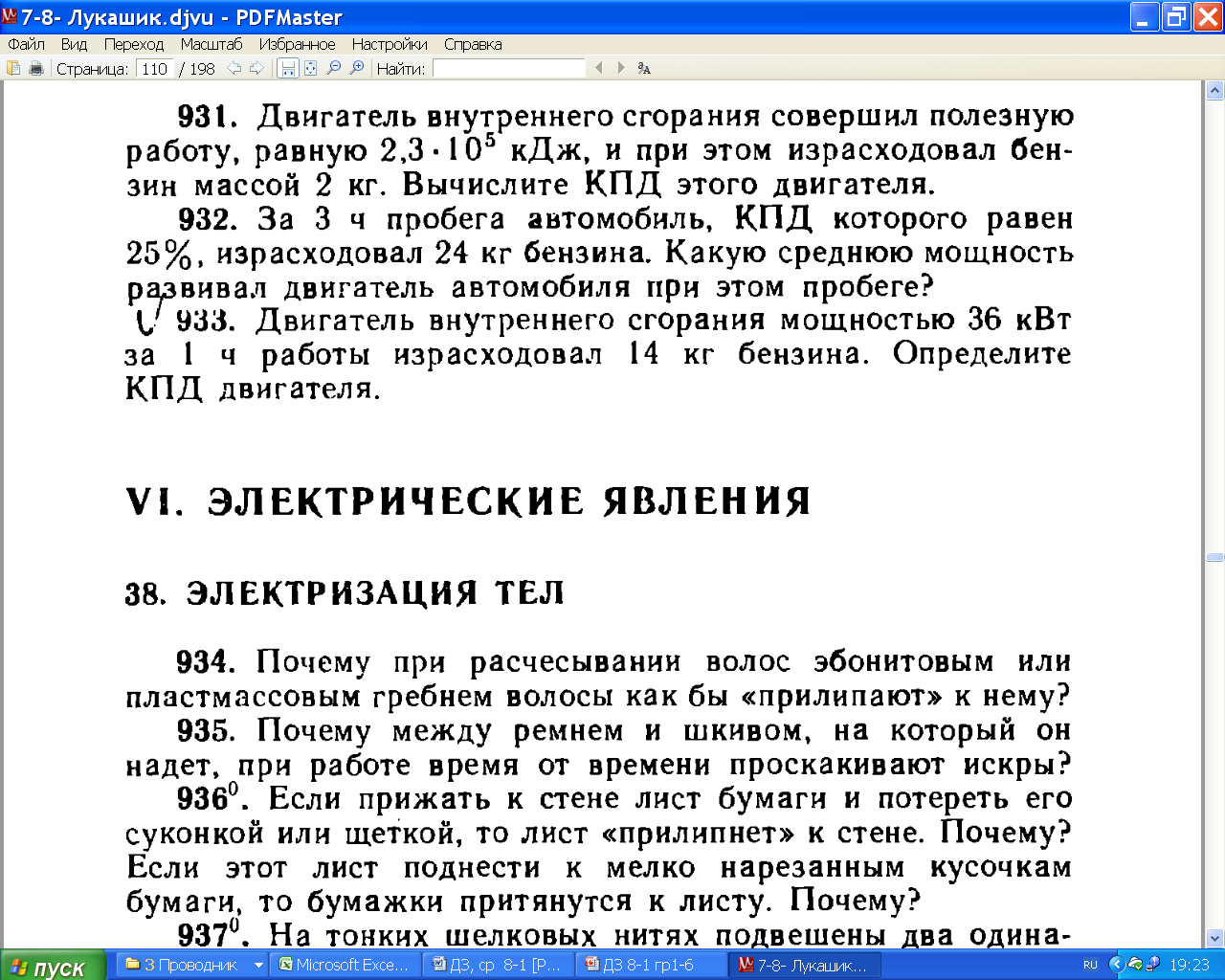 64
N·t
АПОЛЕЗН
=
=
N= 36кВт
t = 1ч=…….с
m= 14кг
qбенз = 46·106Дж/кг
КПД - ?
qm
АЗАТРАЧ
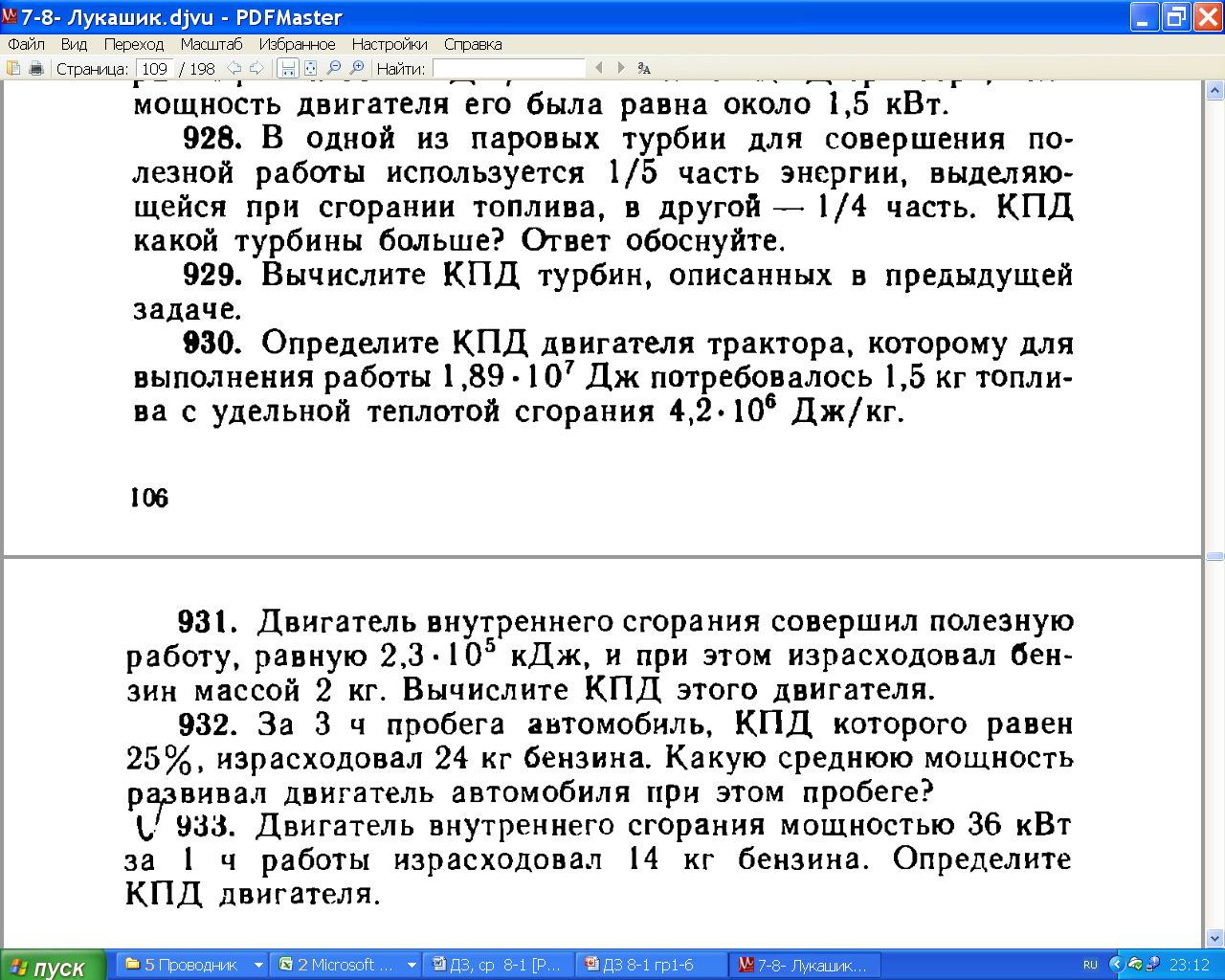 65
Аполезн1 = 0,2 Азатр
Аполезн2 = 0,25 Азатр
КПД1 -?
КПД2 -?
АПОЛЕЗН
1=
АЗАТРАЧ
АПОЛЕЗН
2=
АЗАТРАЧ
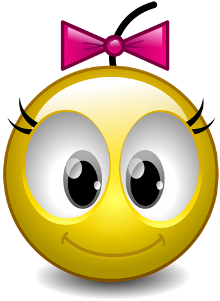 Домашнее задание.
Гр7
№ 240, 241, 126, 127, 128
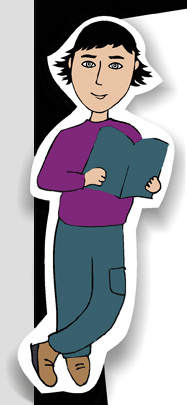 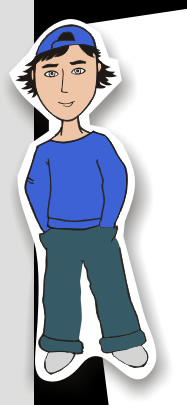 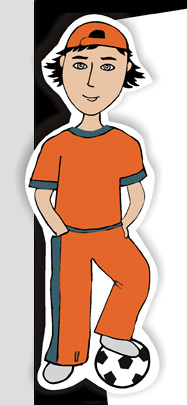 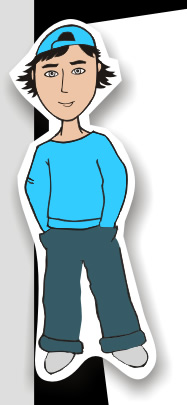 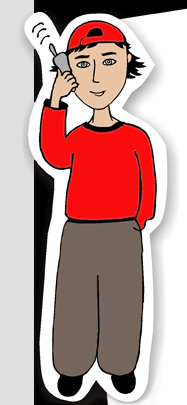 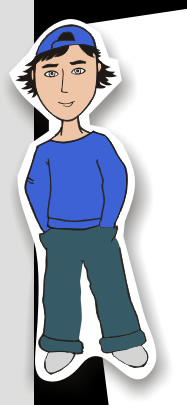 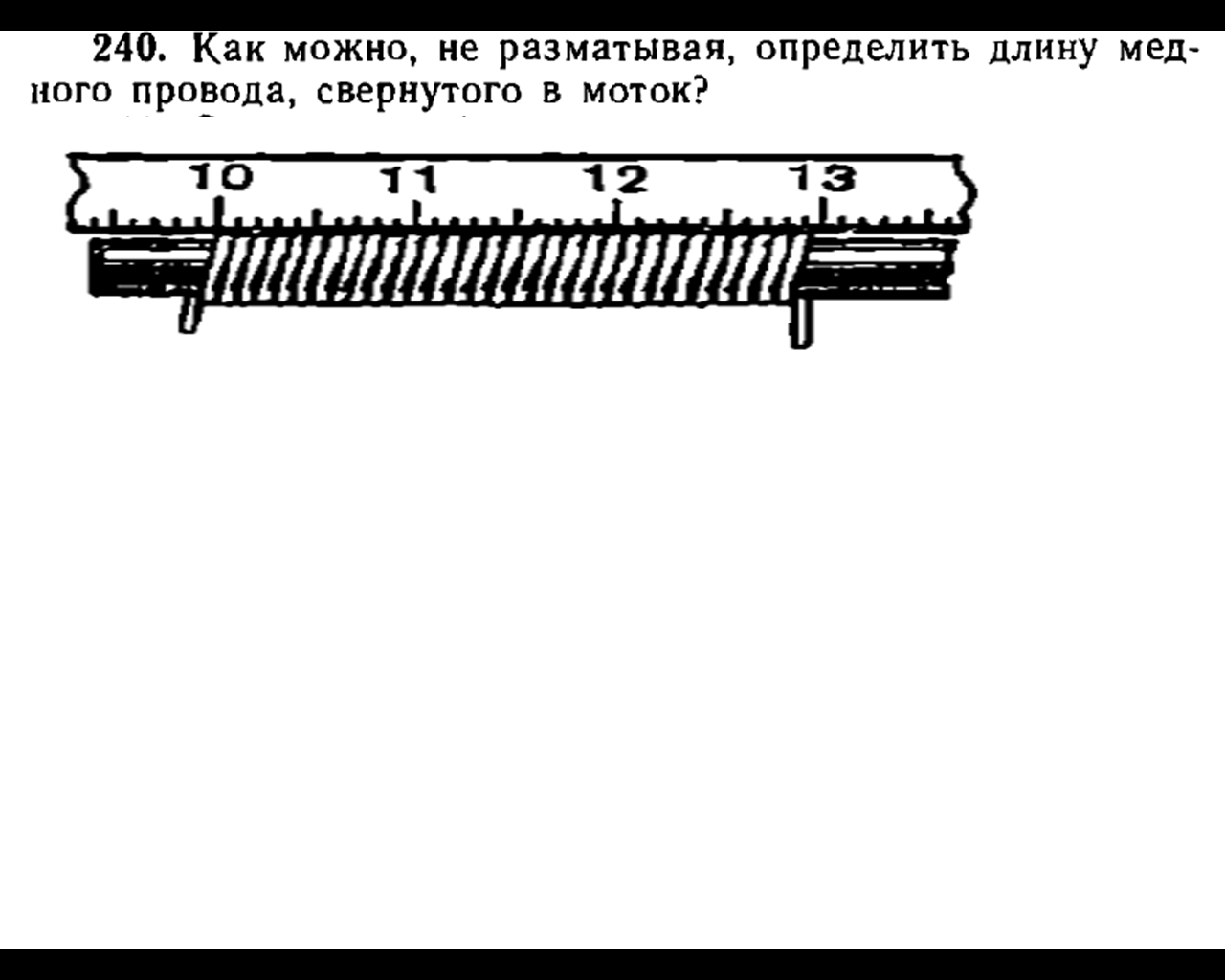 71
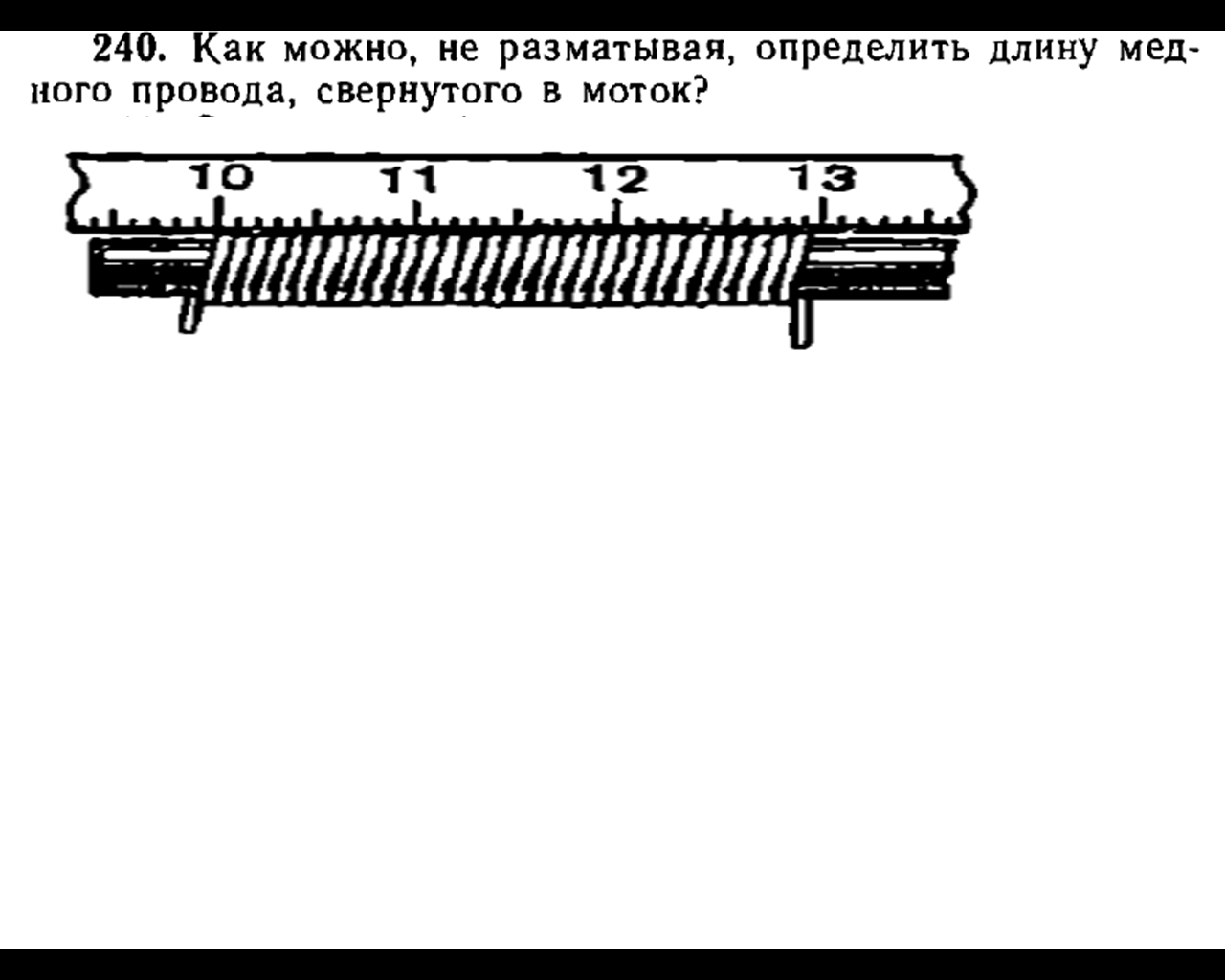 D= 1см
L= N·π·D
L=….·3,14·1см =
π=3,1415926
Ответ:  Для  этого необходимо  . . . . . . . .   . . . . . . . . . . . .   . . . . . . . . . . . ..   . . . . . . . . . . . .   . . . . . . . . . . . .   . . . . . . . . . . . .   . . . . Толщина проволоки  D= …мм.
Площадь поперечного сечения составит ….мм2,  или …..м2.
        А вот длина его ….. см, ……м.
72
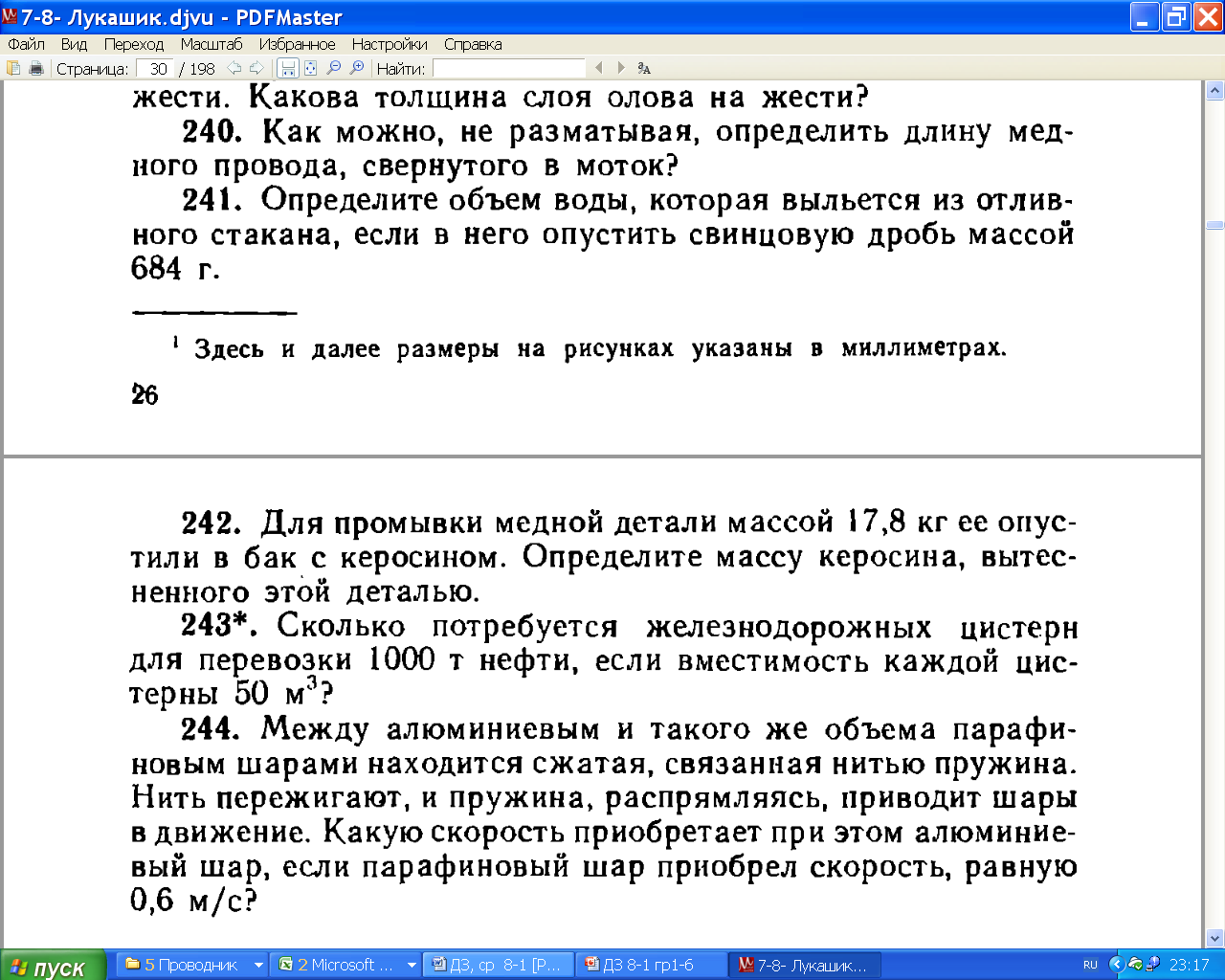 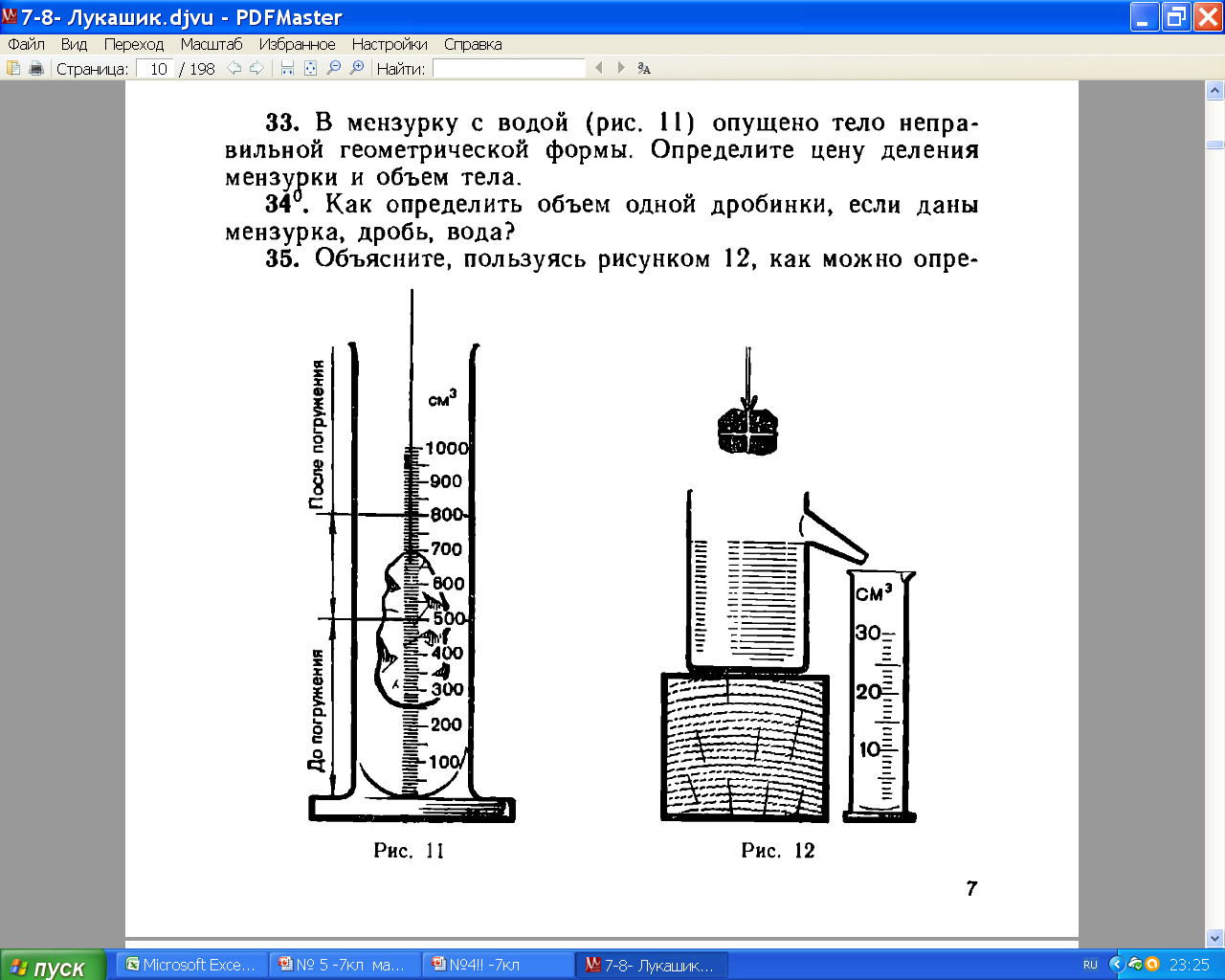 1. Найдём объём дроби.
m Pb =684г
Pb=…..г/см3
V Pb -?
mPb
VPb =
Pb
…см3
684г/
11,3г/см3 =
VPb =
Ответ: объём вытесненной воды равен объёму опущенной дроби  ….. см3
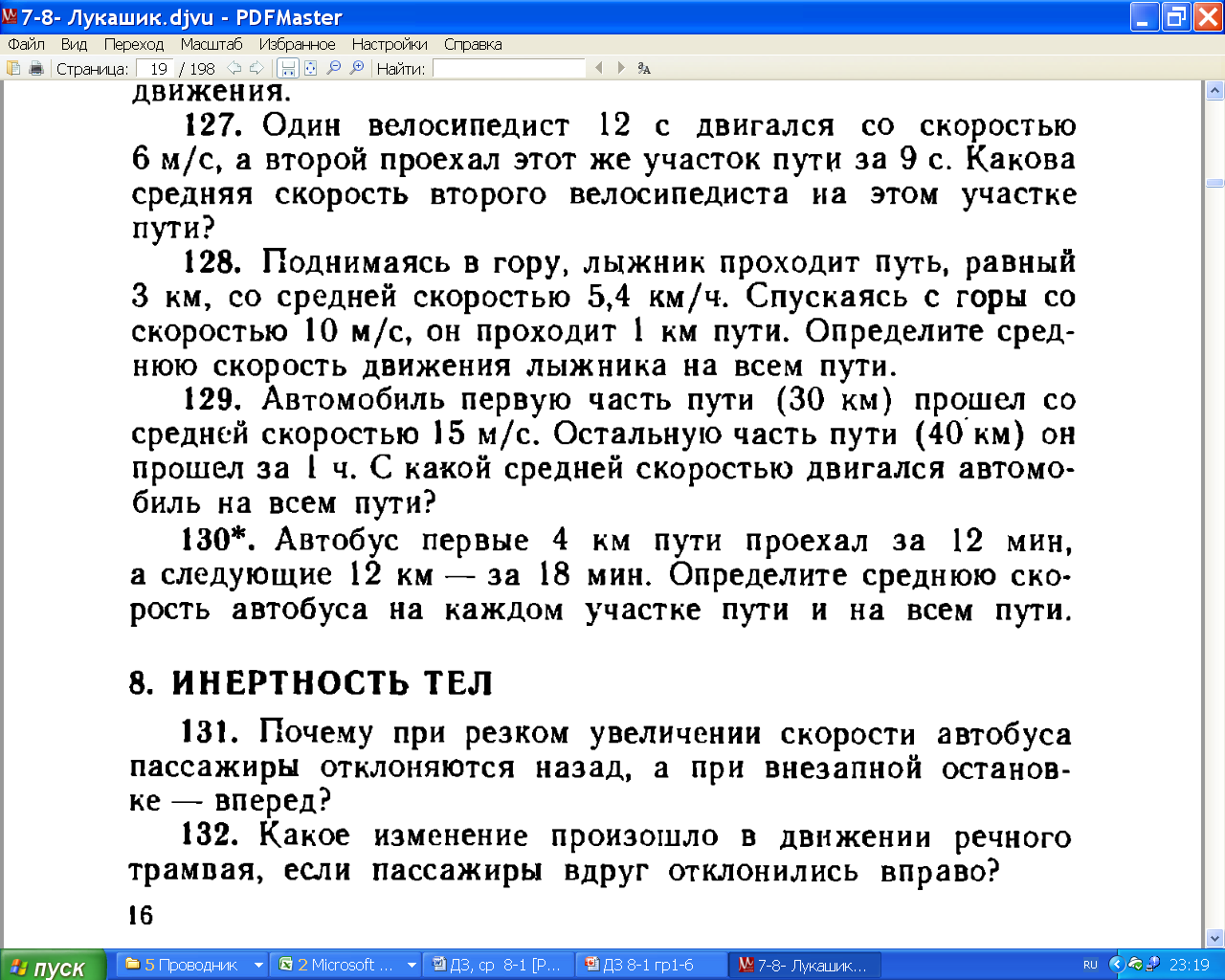 73
s1= s2
v1=6м/с
t1=12с
t2=9с
v2-?
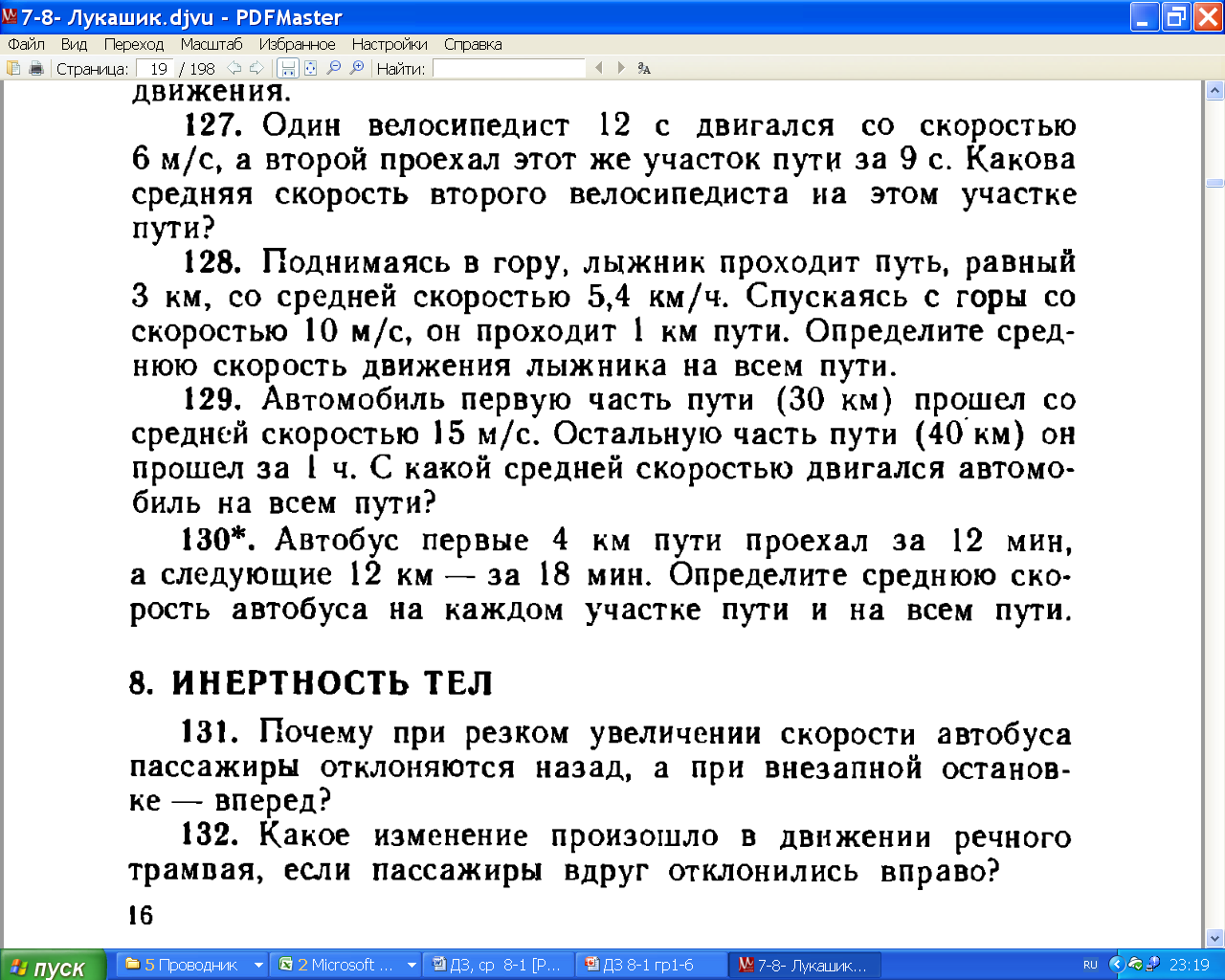 74
s1= 3км=……м
v1=5,4км/ч=….м/с
v2=10м/с
s2=1000м
vср-?
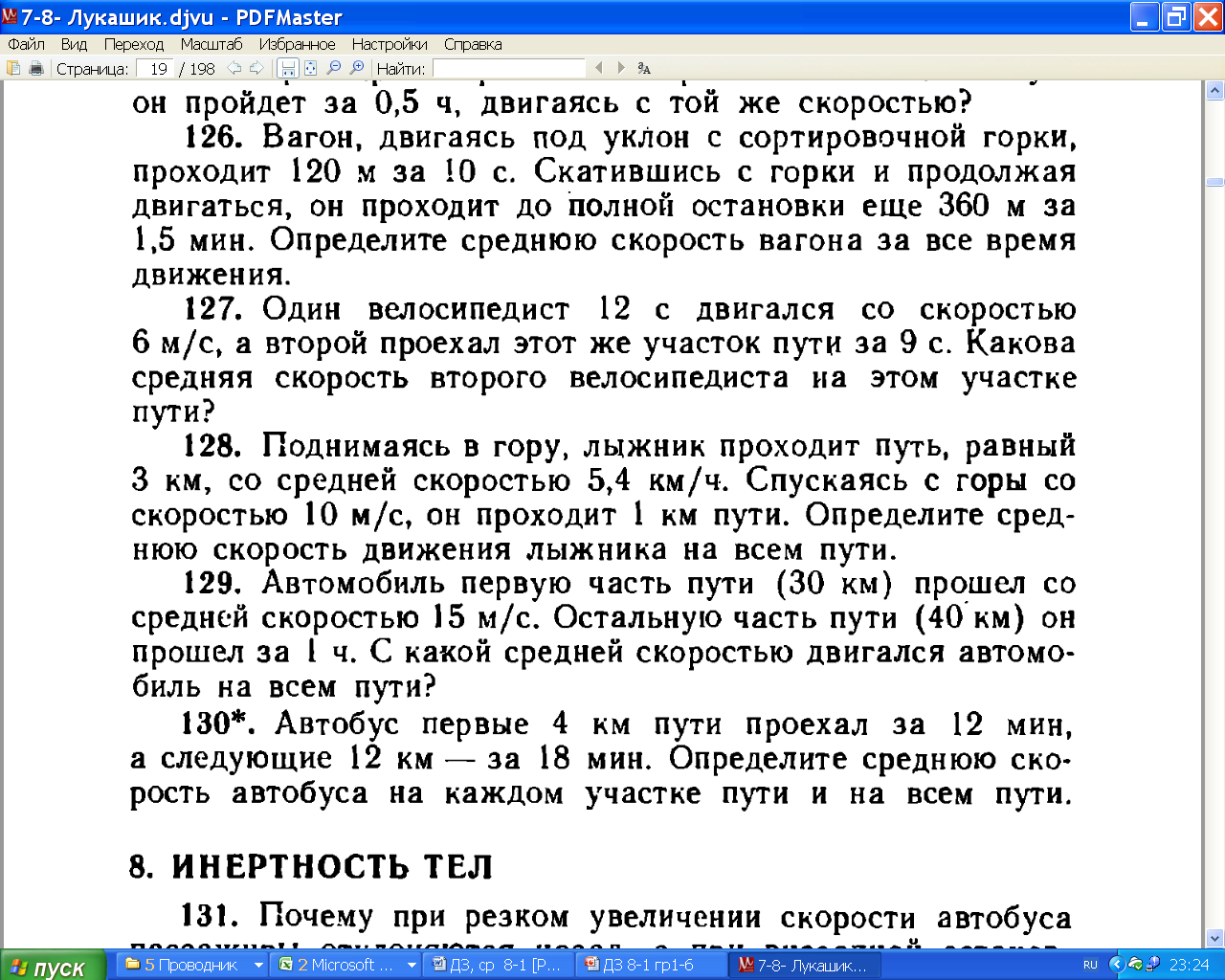 75
v1
s1
v2
s1= 120м
t1=10с
s2= 360м
t1=1,5 мин =90с
vср-?
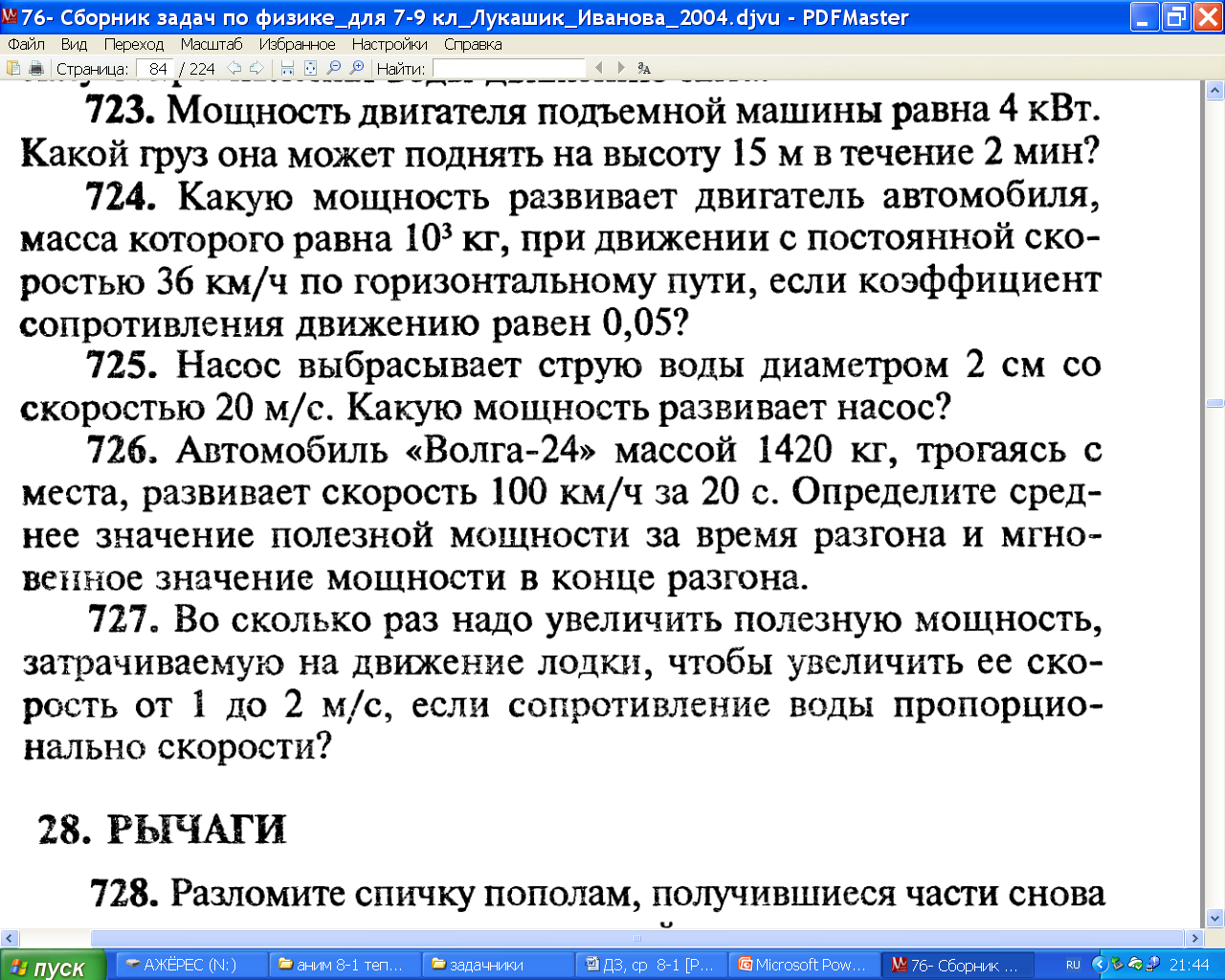 76
N=4кВт
h=15м
t = 2мин= 120с
m-?
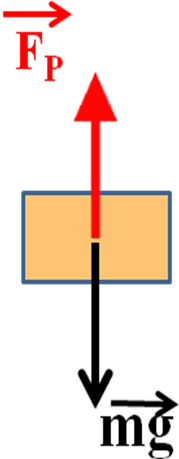 1. Движение равномерное т.к. Fм =mg 
2. Из определения мощности                                    
Aм =Nм·t = 4000Вт·120с = …..Дж 
3.Работа – перемещение под действием силы Aм =Fм·h = mgh, откуда m =Aм/hg = …….
Ответ: Работа силы машины ….Дж, а масса поднятого груза …..кг.
mсвинц=100г
t0
4270
λсв=25
ссвинца=140
3270
cраспл =
270
t0=4270
00
Q-?
н
tминуты
Qохл.тв
Qотв +
Qвыдел. = Qохл.ж +
ссв mсв
λmсв
срmсв
+
Qвыд.
•3000
=
•1000+
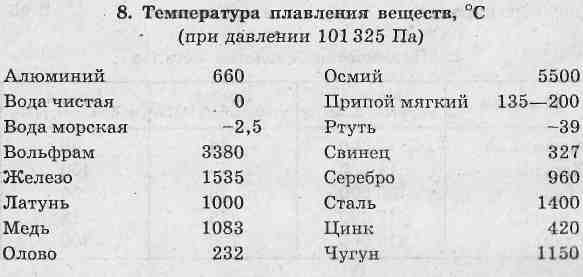 +25000•0,1кг+
140•0,1кг•3000
170•0,1кг•1000
=
Qвыд.
1700
= 8400Дж
=
Qвыд.
+2500
+4200
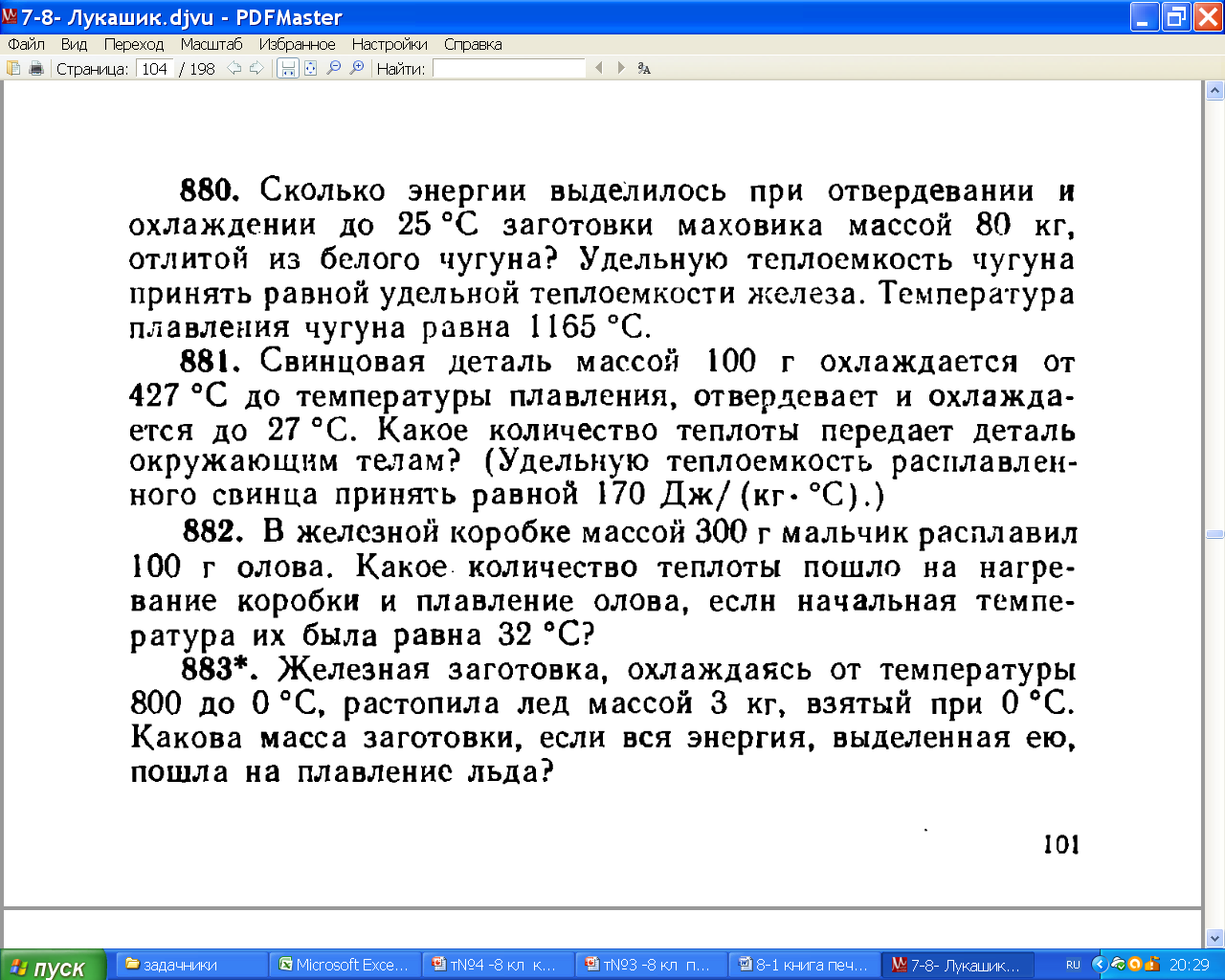 170
Дж
Дж
кДж
кг 0С
кг
0С кг
Ответ: при охлаждении и отвердевании и дальнейшем охлаждении свинца выделится 8400Дж
mолово=100г
t0
сол=250
mжелеза=300г
2320
320
t0=320
00
сжел=460
н
tминуты
Q-?
железом, оловом и плавление
Qвыдел. = Q поглощен.
λолова =
солmол
λmол
сжелmжел
Q
=
•2000+
•2000+
59000•0,1кг
250•0,1кг•2000
Q
=
+460•0,3кг•2000+
Дж
Q
=
Q
59
27600 +
5900
5000 +
кДж
=
Дж
Дж
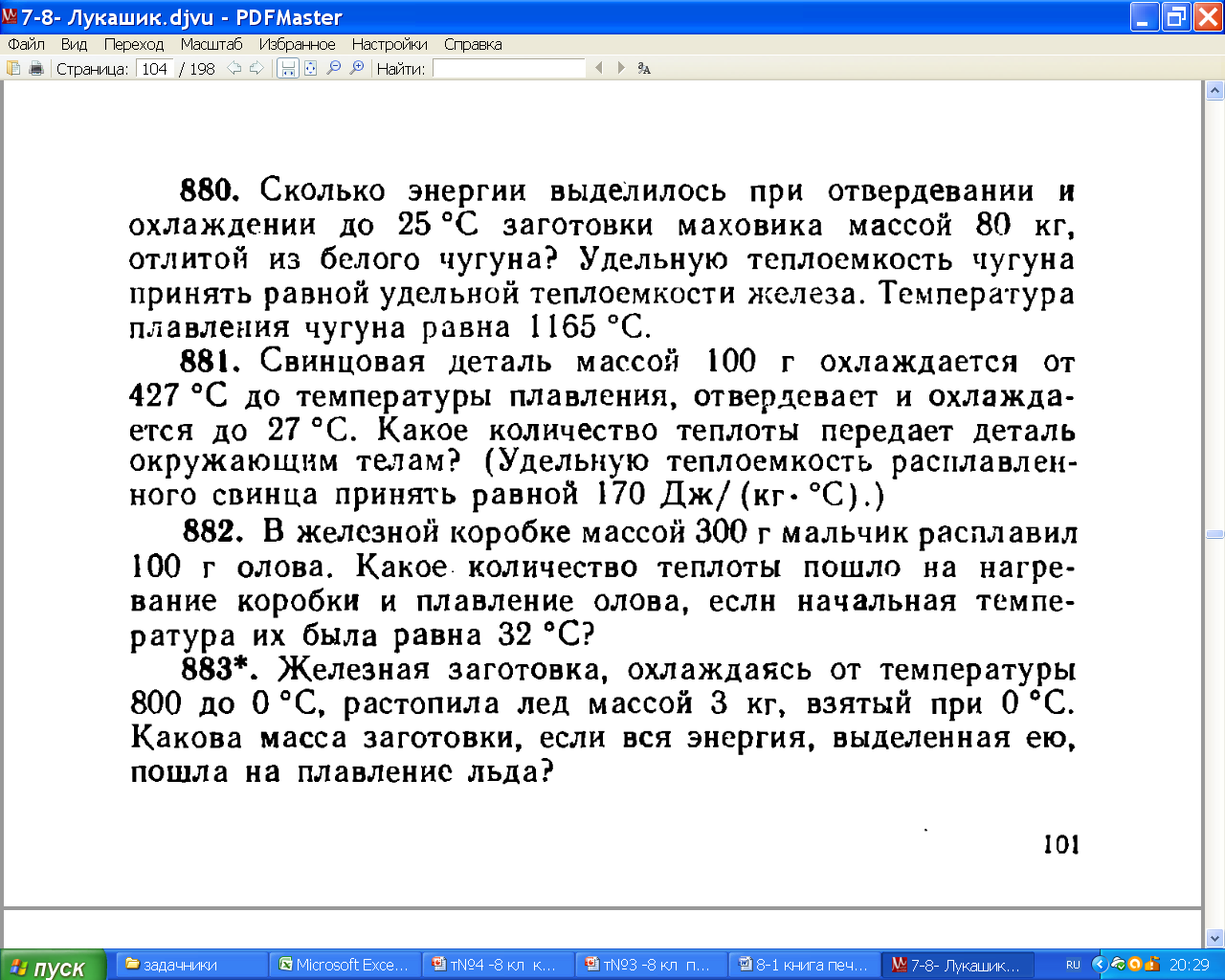 кг 0С
кг 0С
кг
t0
λльда=340
8000
8000С
mльда=3кг
mжел-?
00С
сжел=460
tминуты
00С
00
железом
льдом
Qвыдел. = Q поглощен.
З.С.Э.
сжелmжел
λльдаmльда
(8000-00)
=
460mжел
mжел=
=
8000
34000 3
34·3/(46·8)
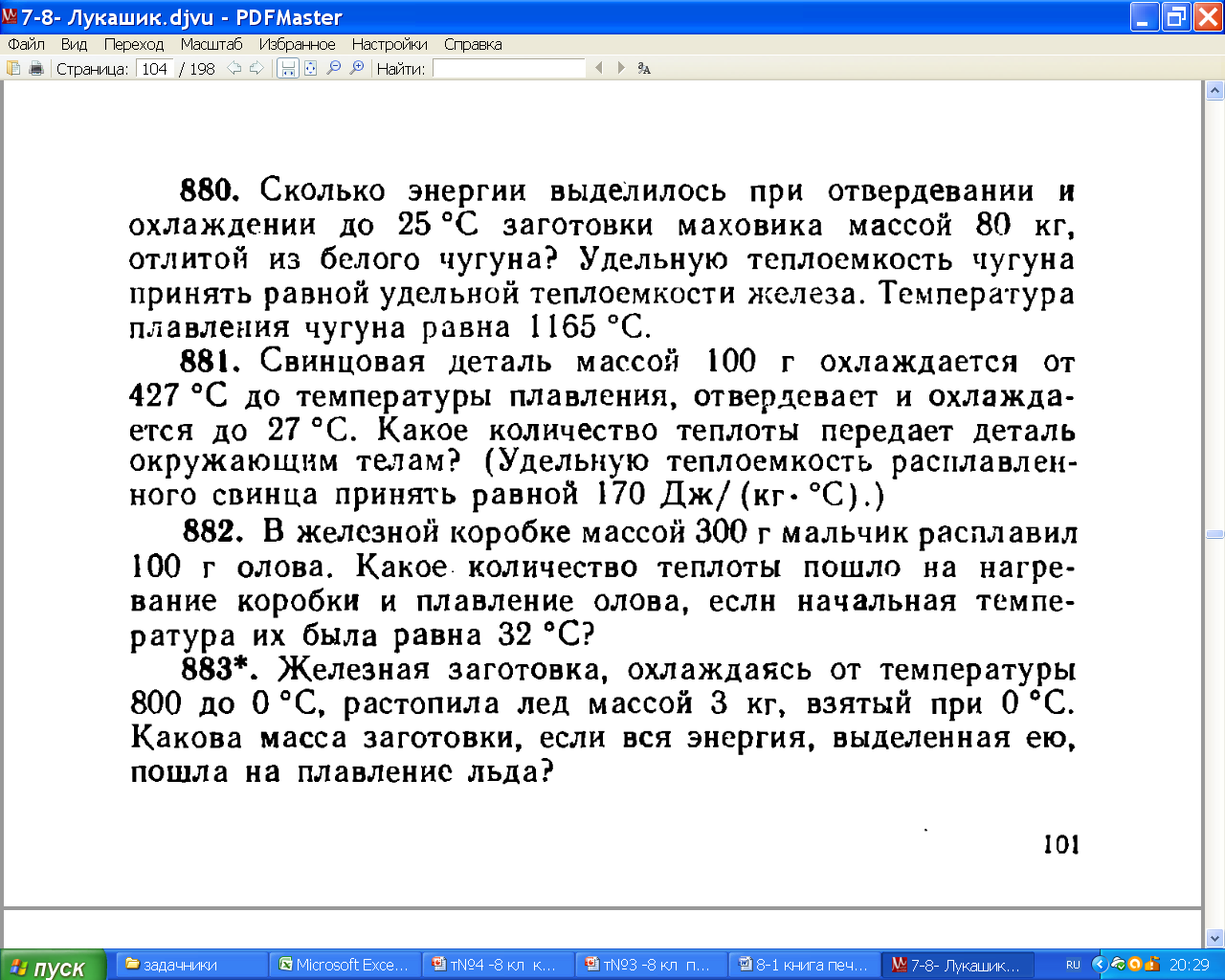 Дж
Дж
кг 0С
Кг
1.Нагревание твёрдого
2. Плавление
3. Нагревание жидкого
4. Парообразование
5. Нагревание газа
1.Нагревание твёрдого
3. Нагревание жидкого
5. Нагревание газа
t0
5
4
3
t,с
1
2
cm t0
Q=
Поглощение энергии
 m
Q=
2. Плавление
Q=
L m
4. Парообразование
cmt0
=2100·0,5·200
Q1=
 m
Q2=
=34000·0,5
cmt0
=4200·0,5·1000
Q3=
=2300000·0,5
Q4=
L m
cmt0
=1100·0,5·200
Q5=
№879
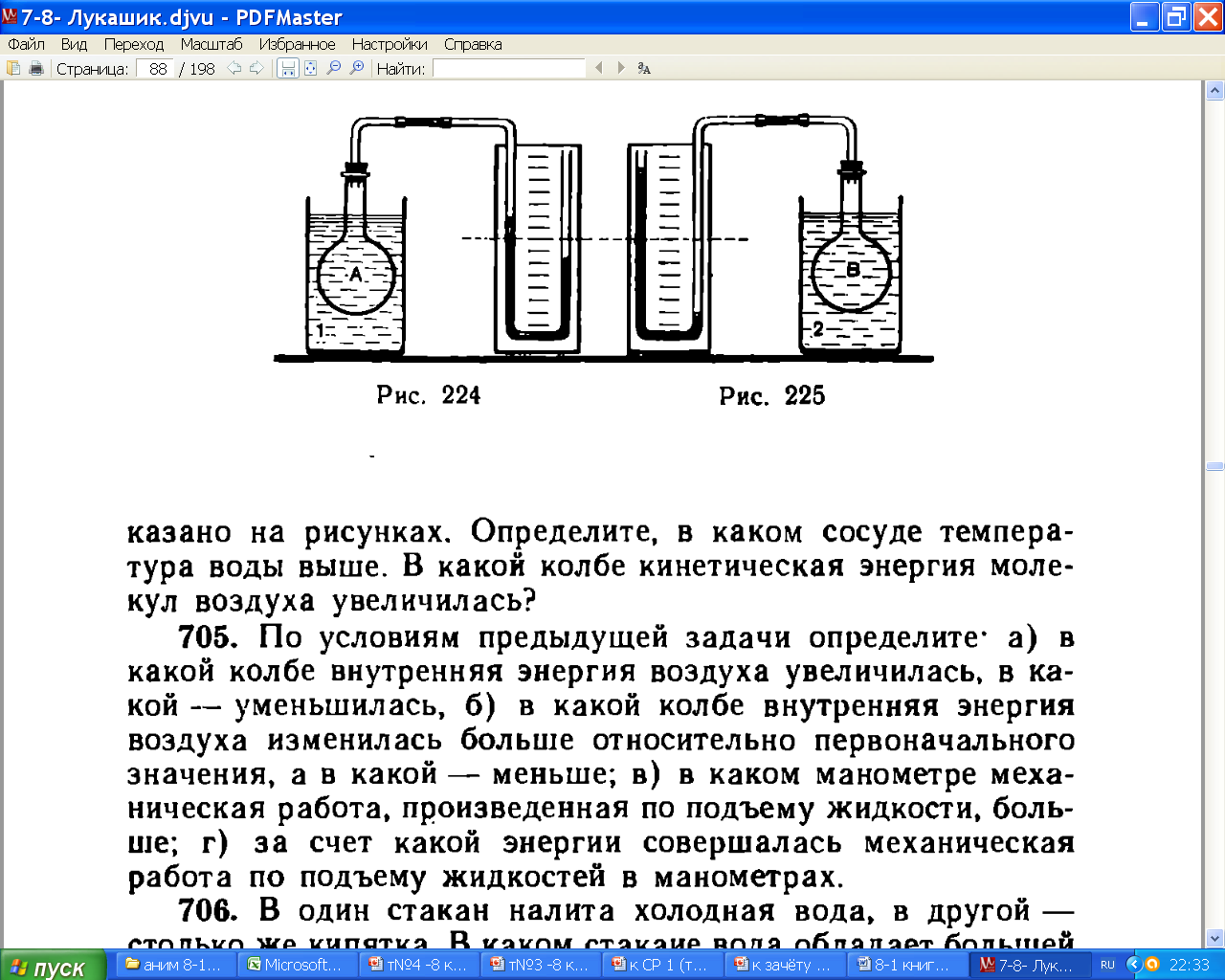 холодная
горячая
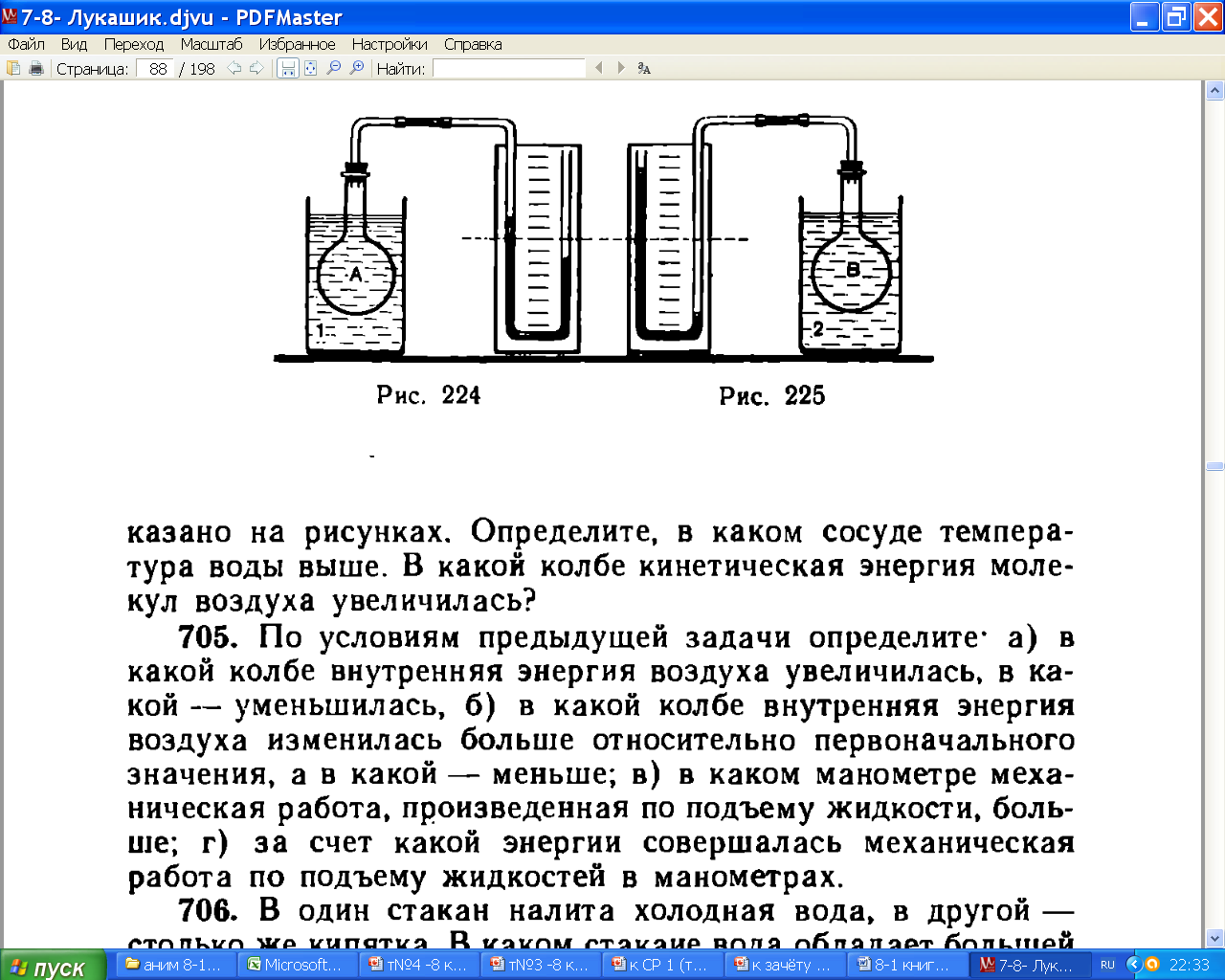